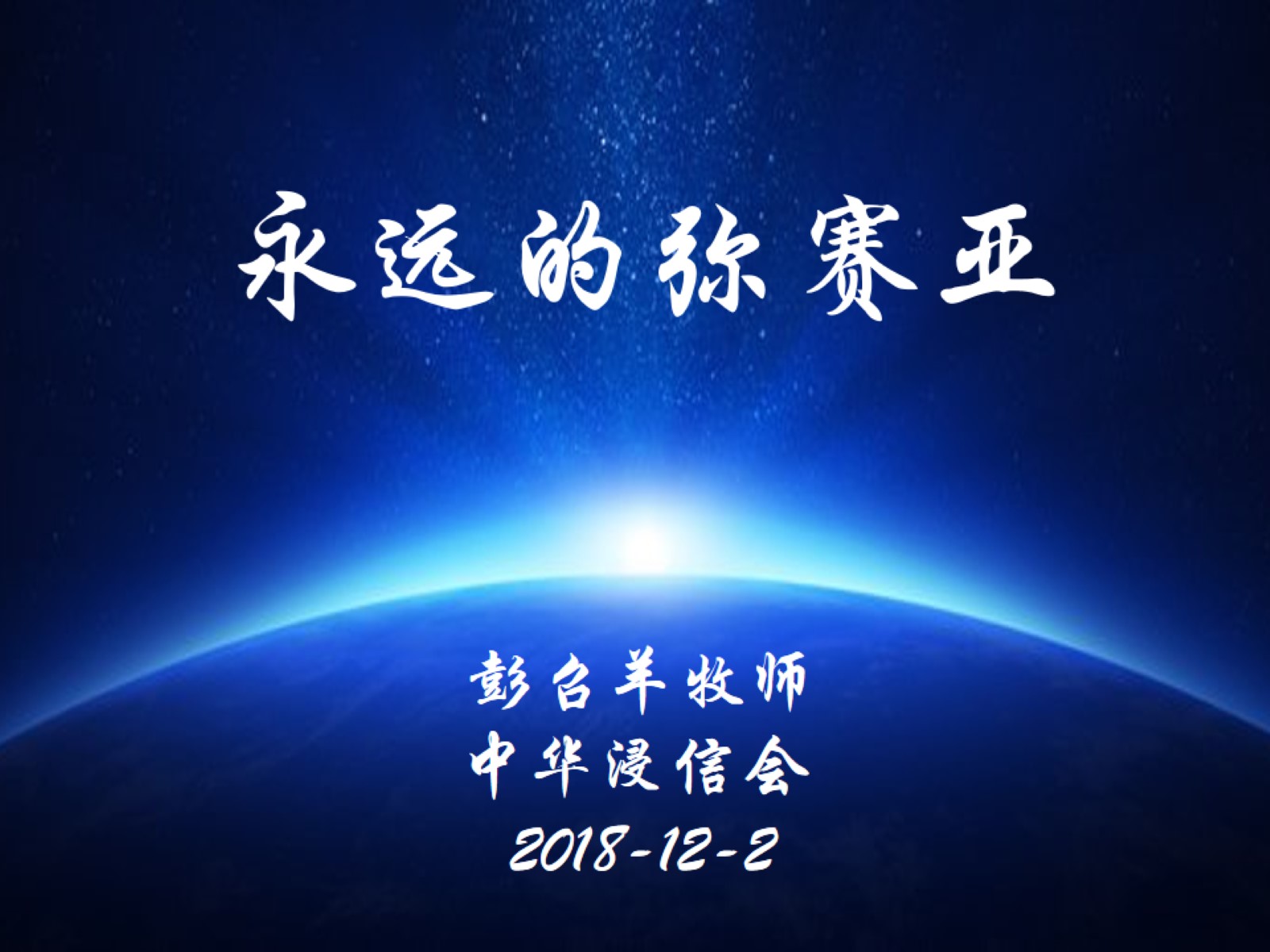 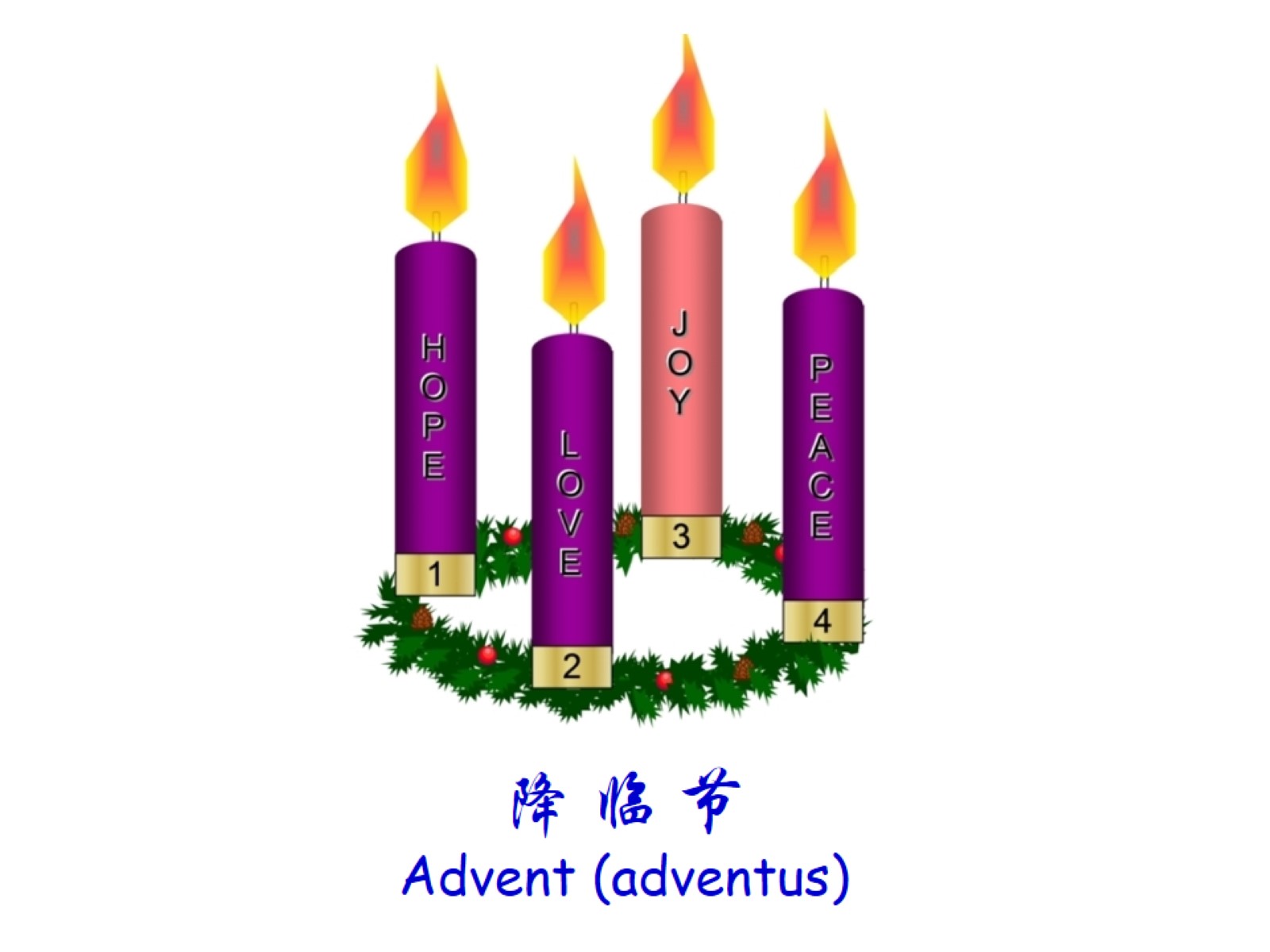 ad
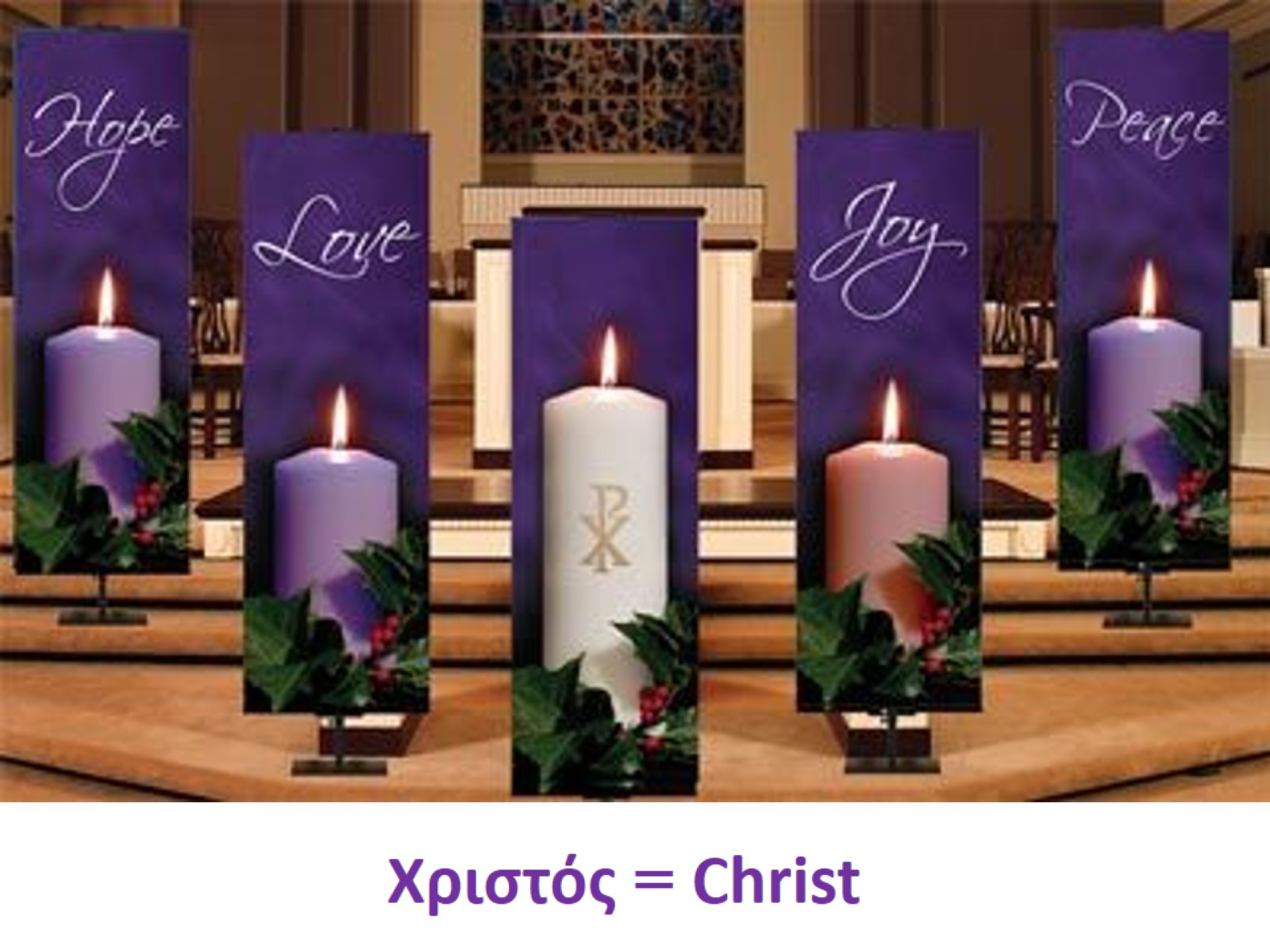 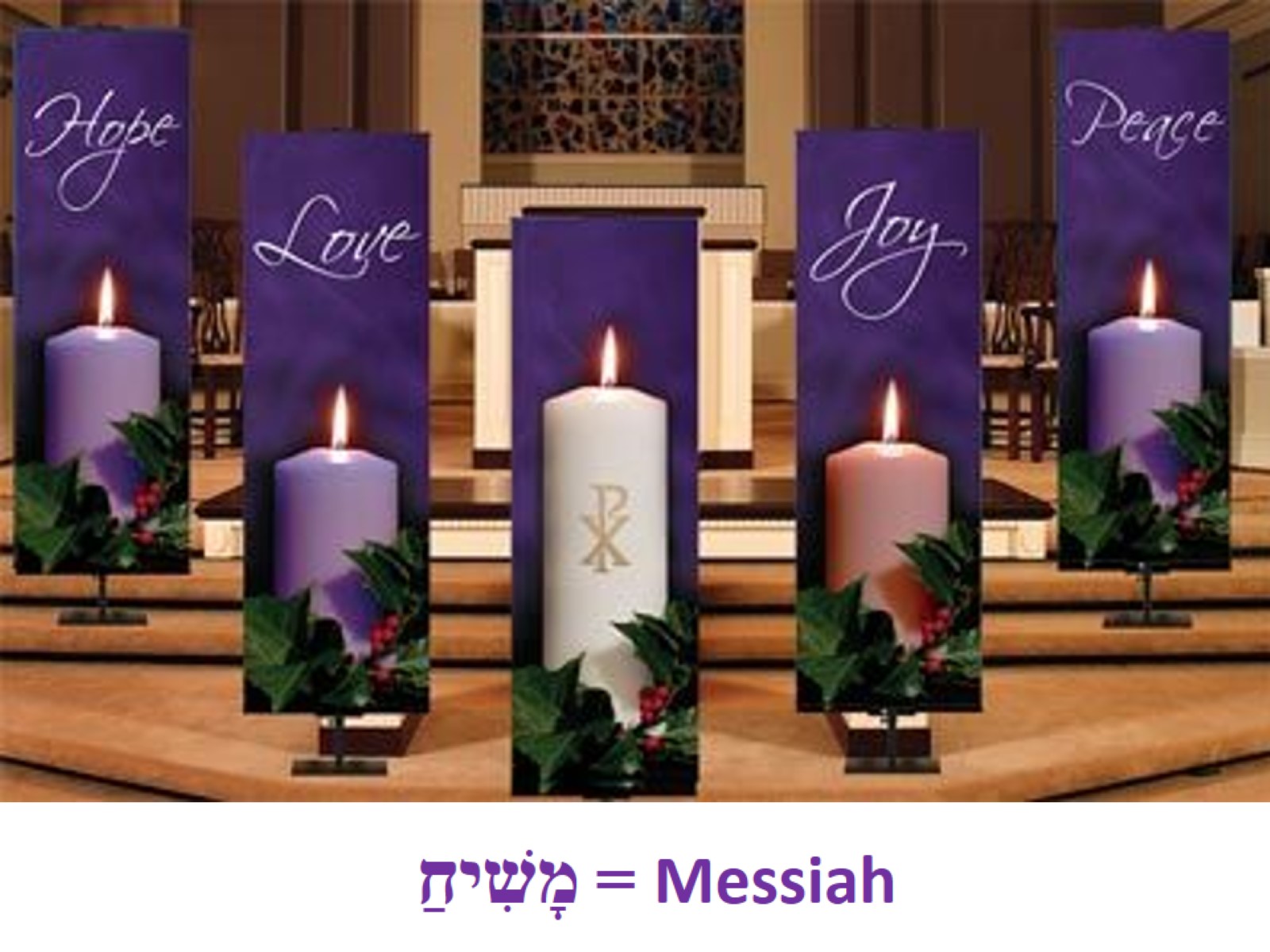 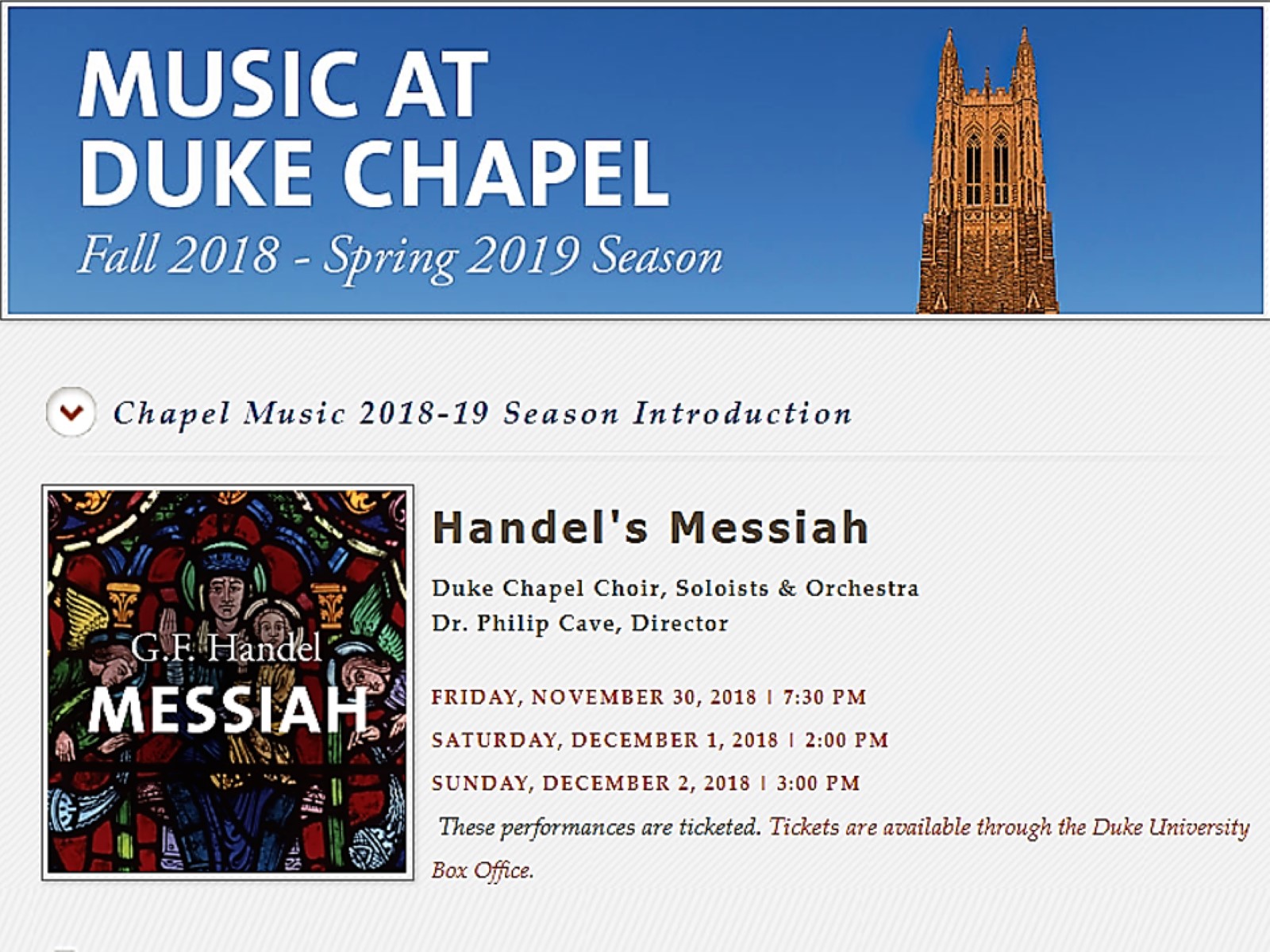 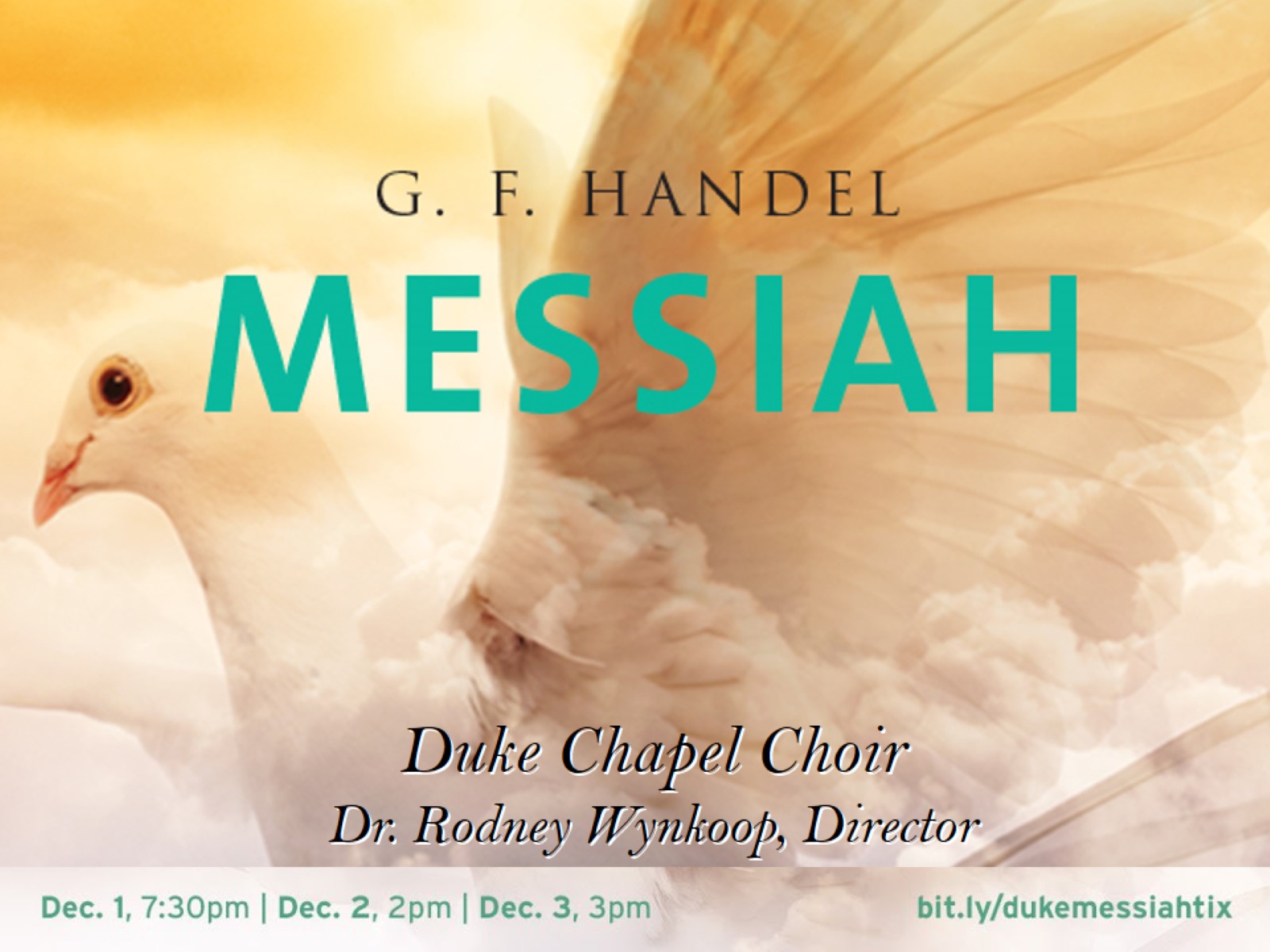 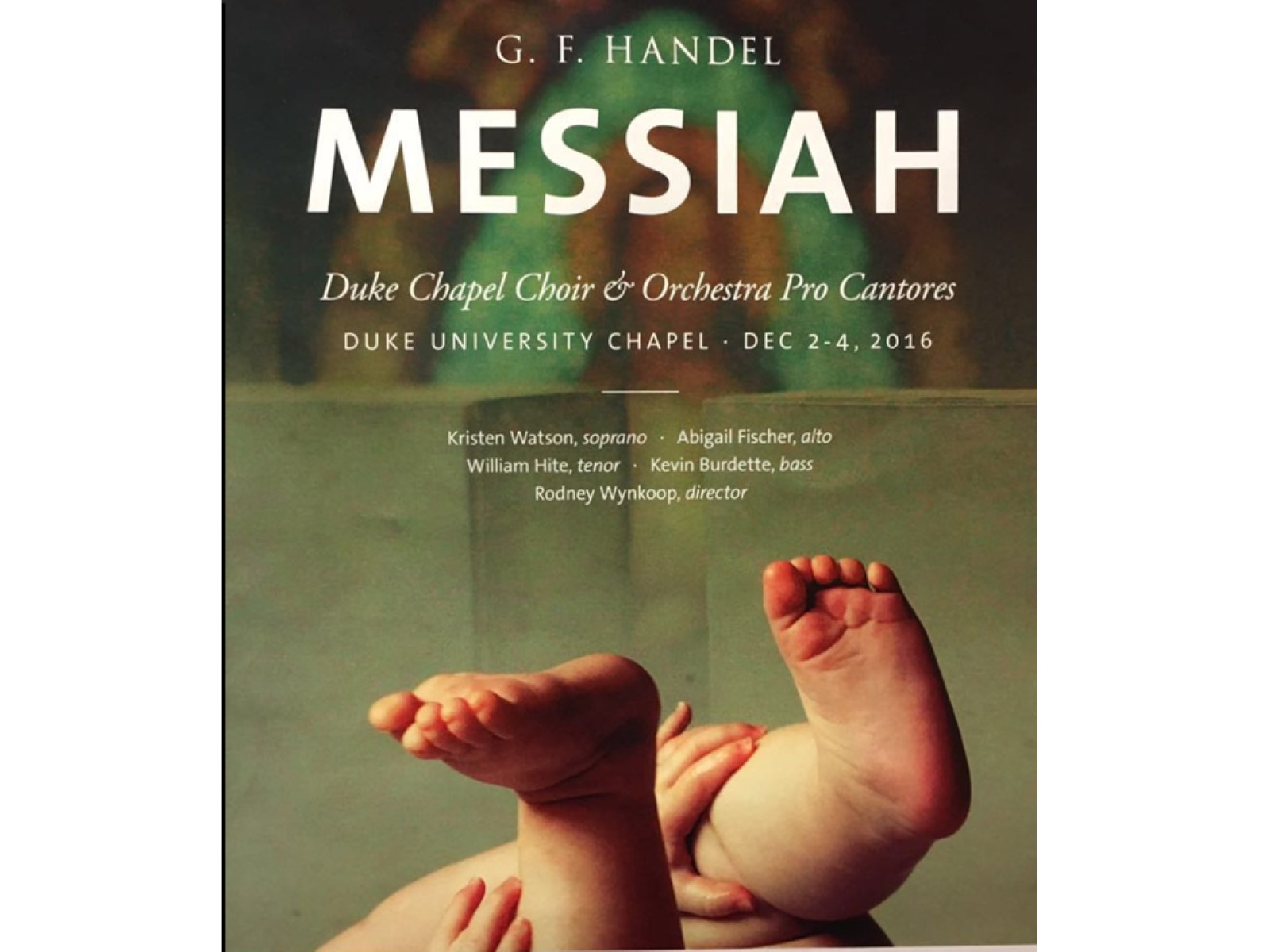 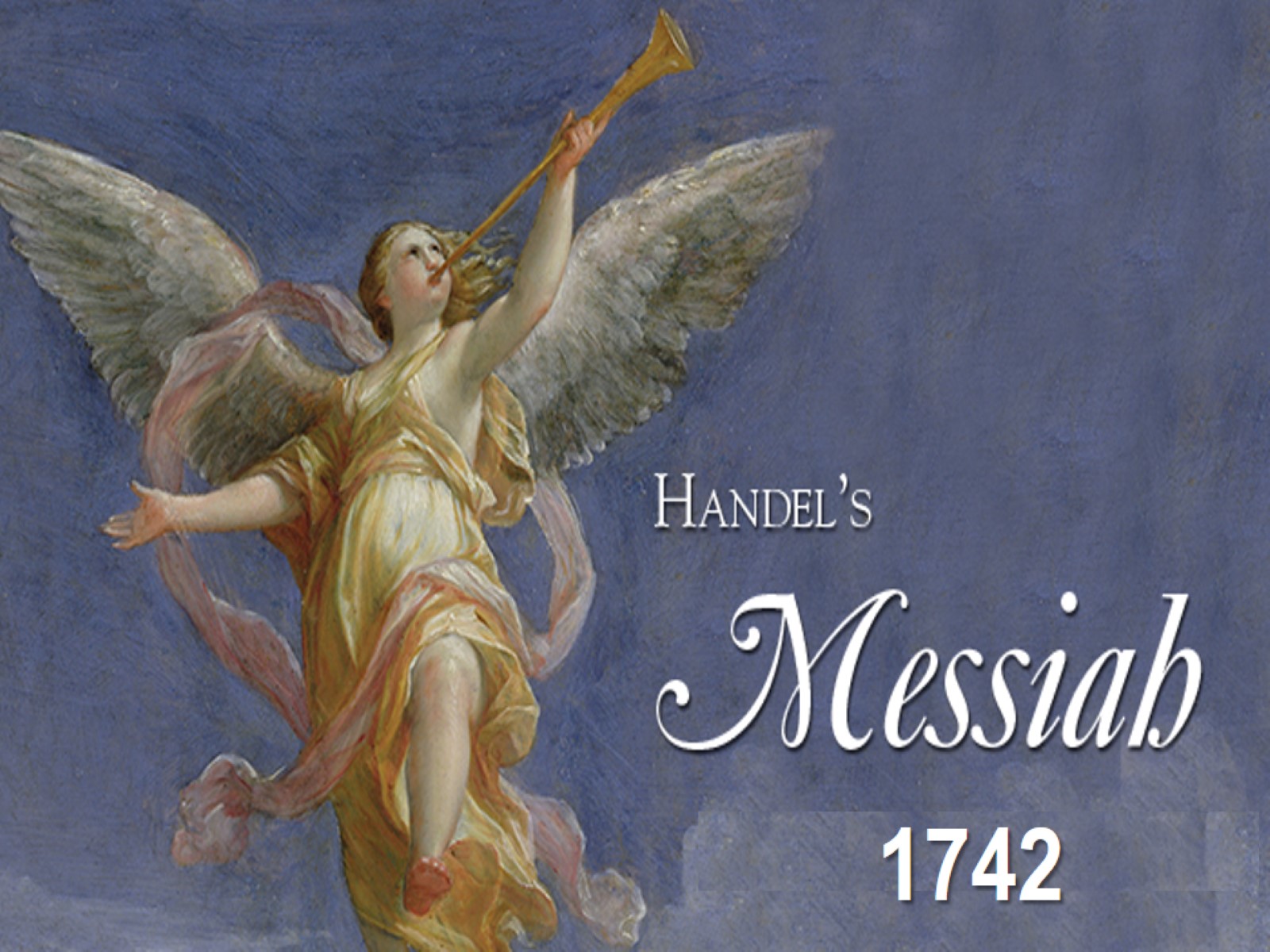 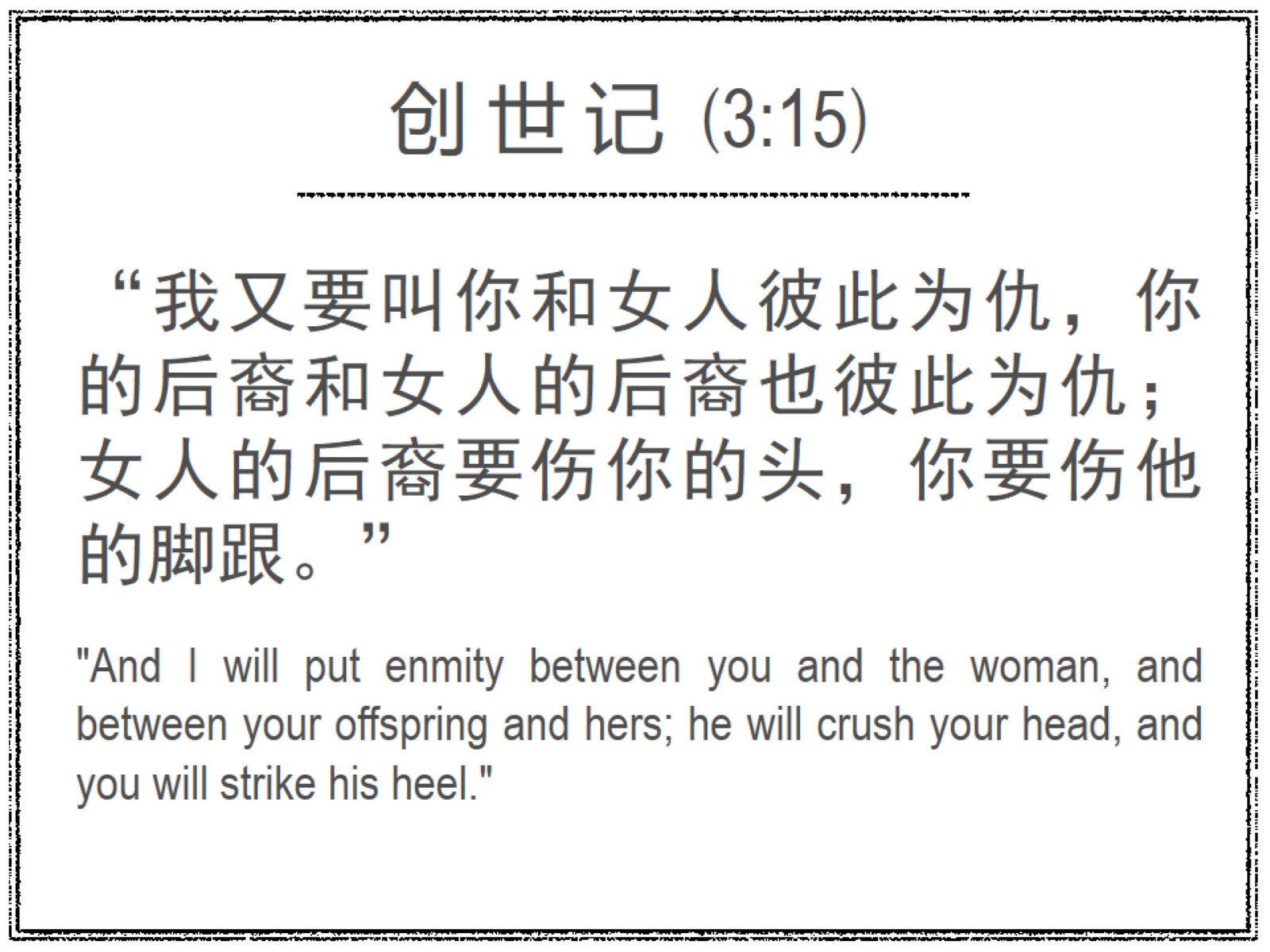 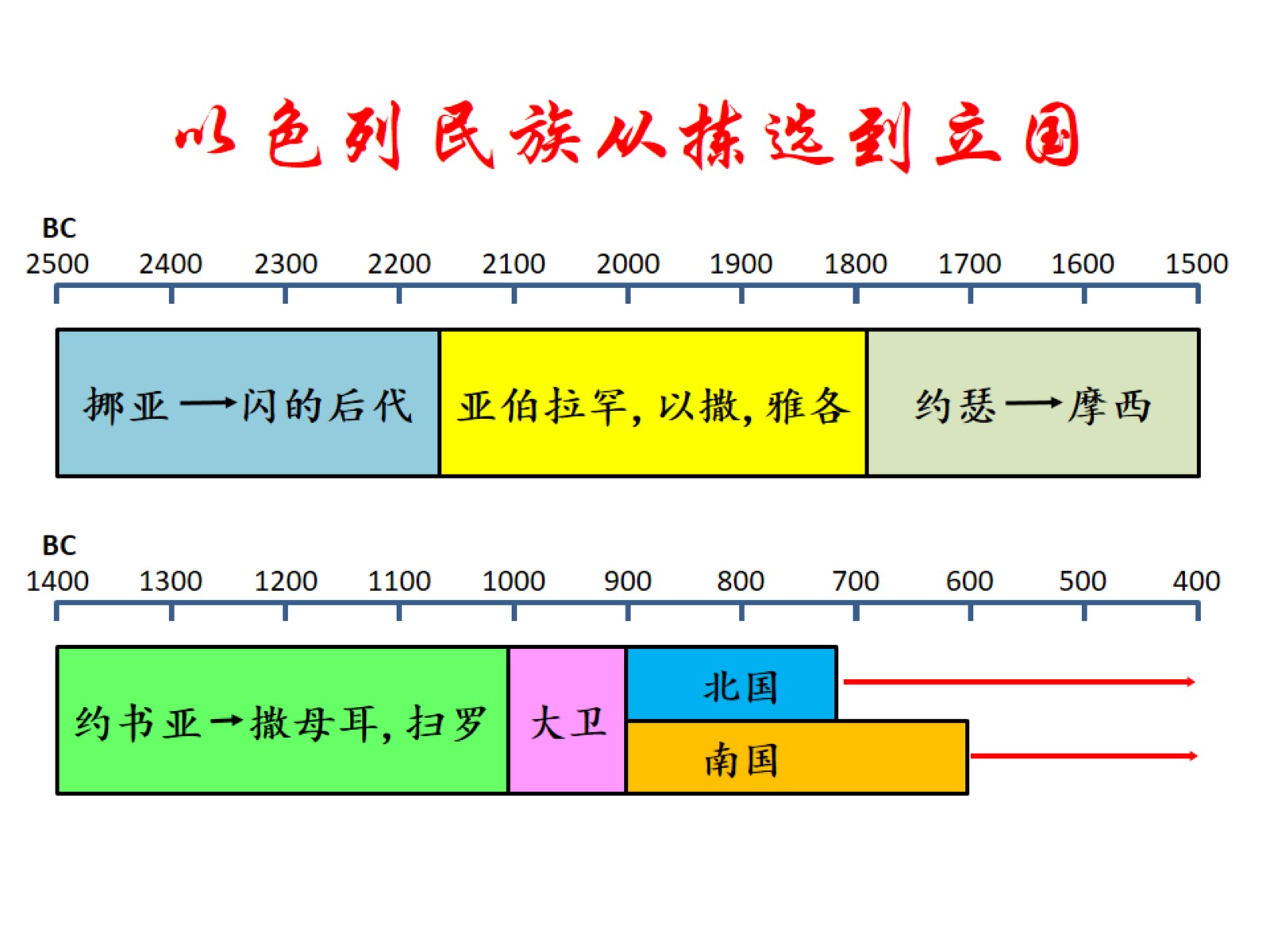 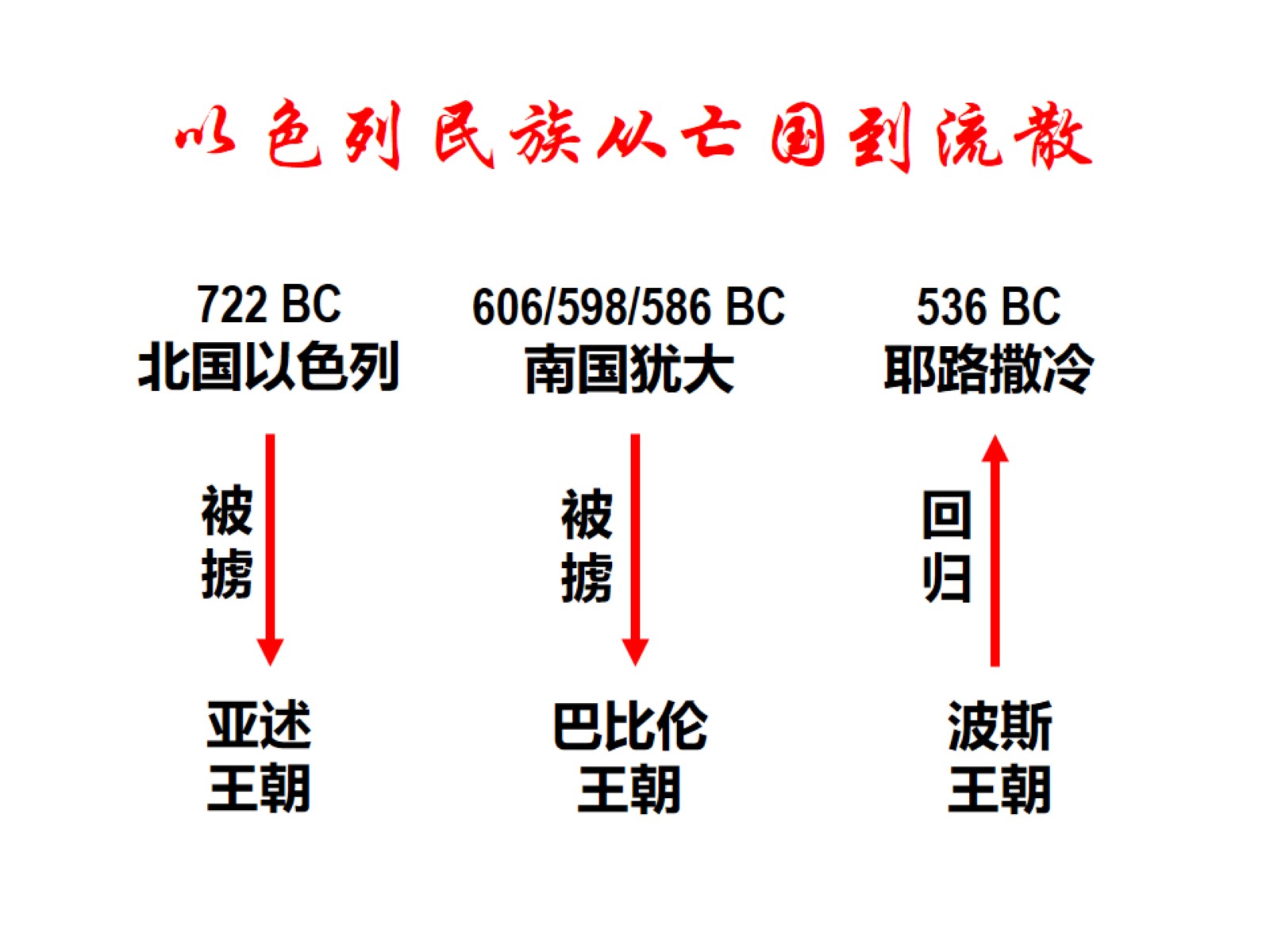 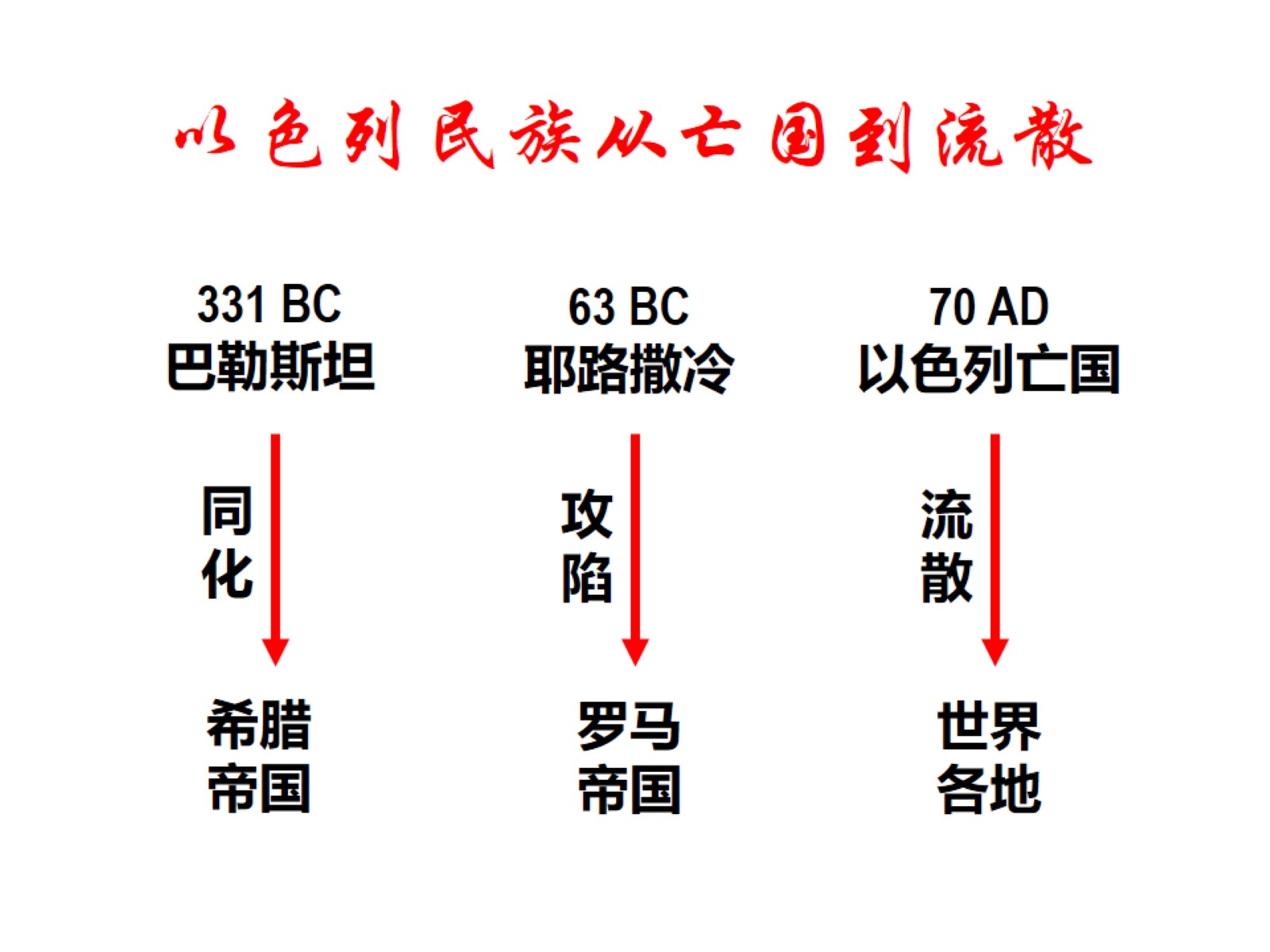 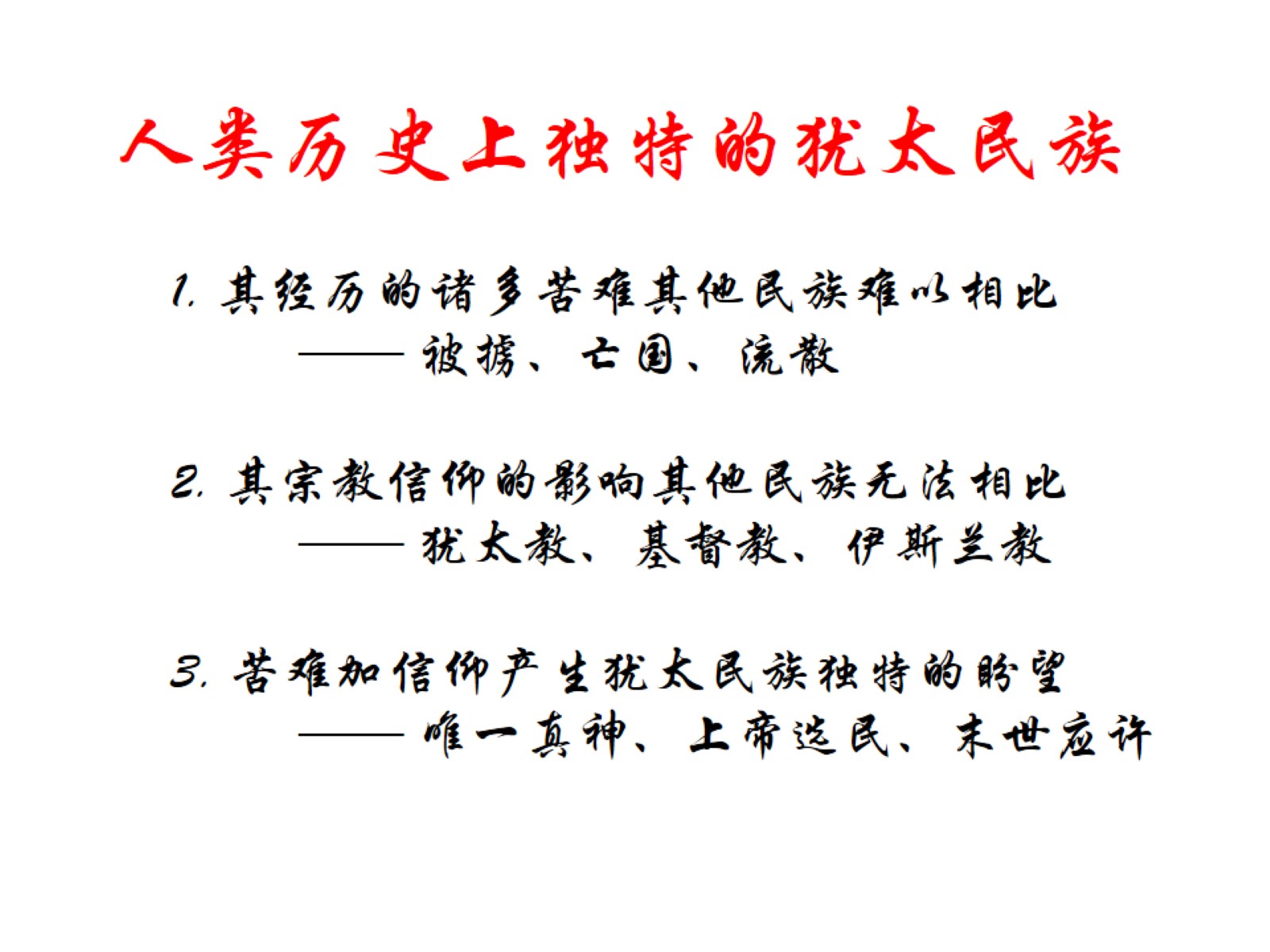 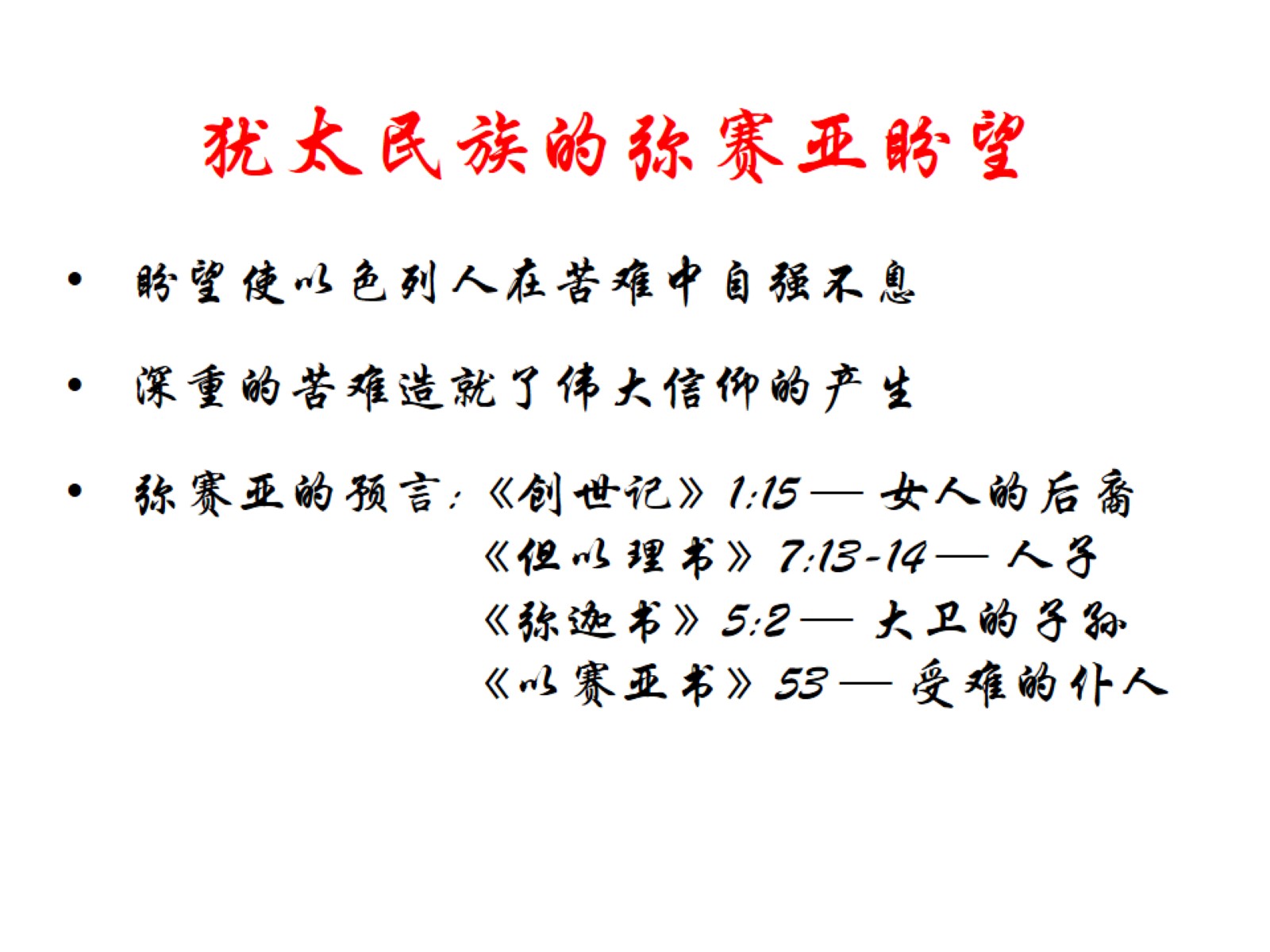 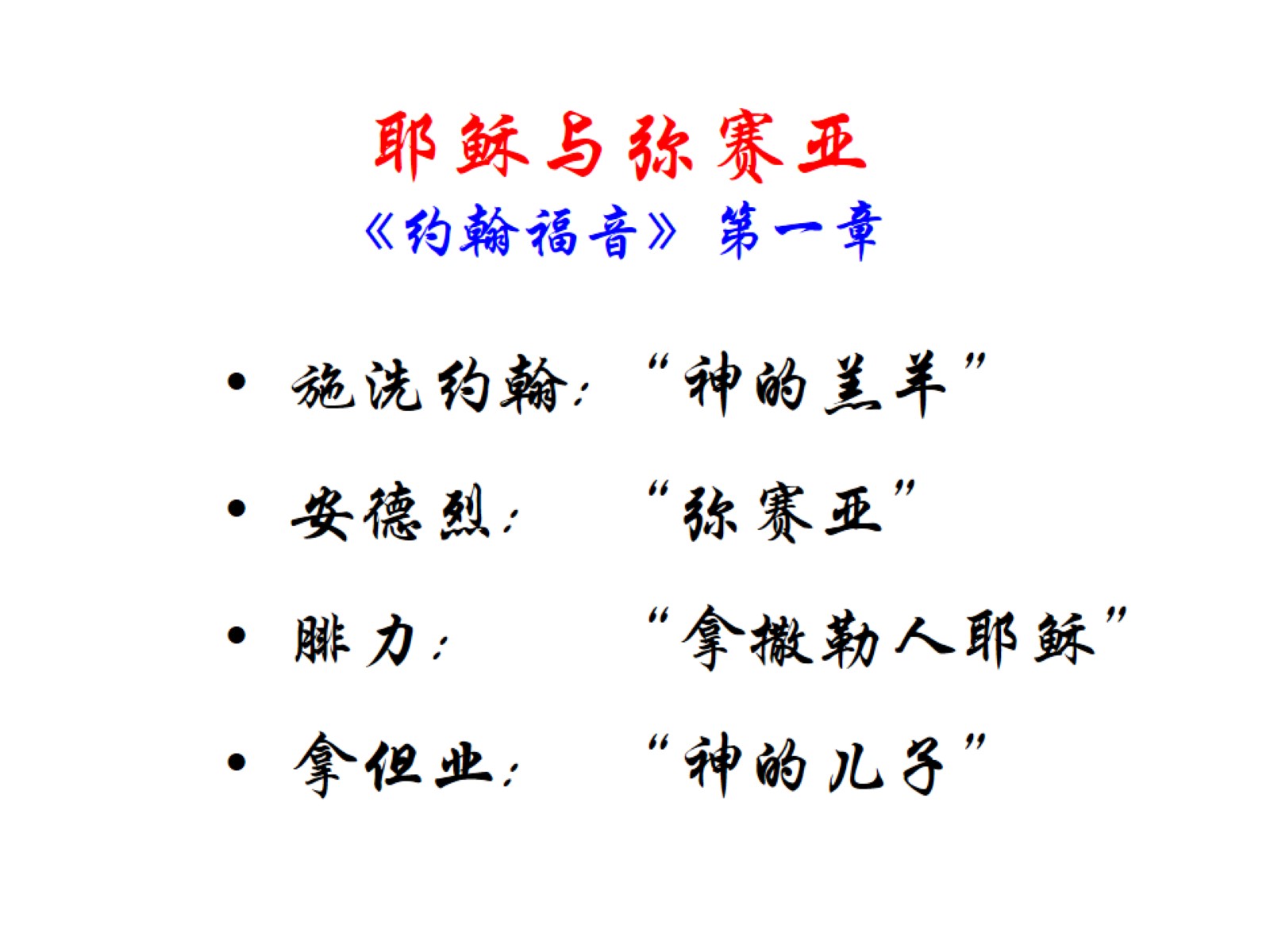 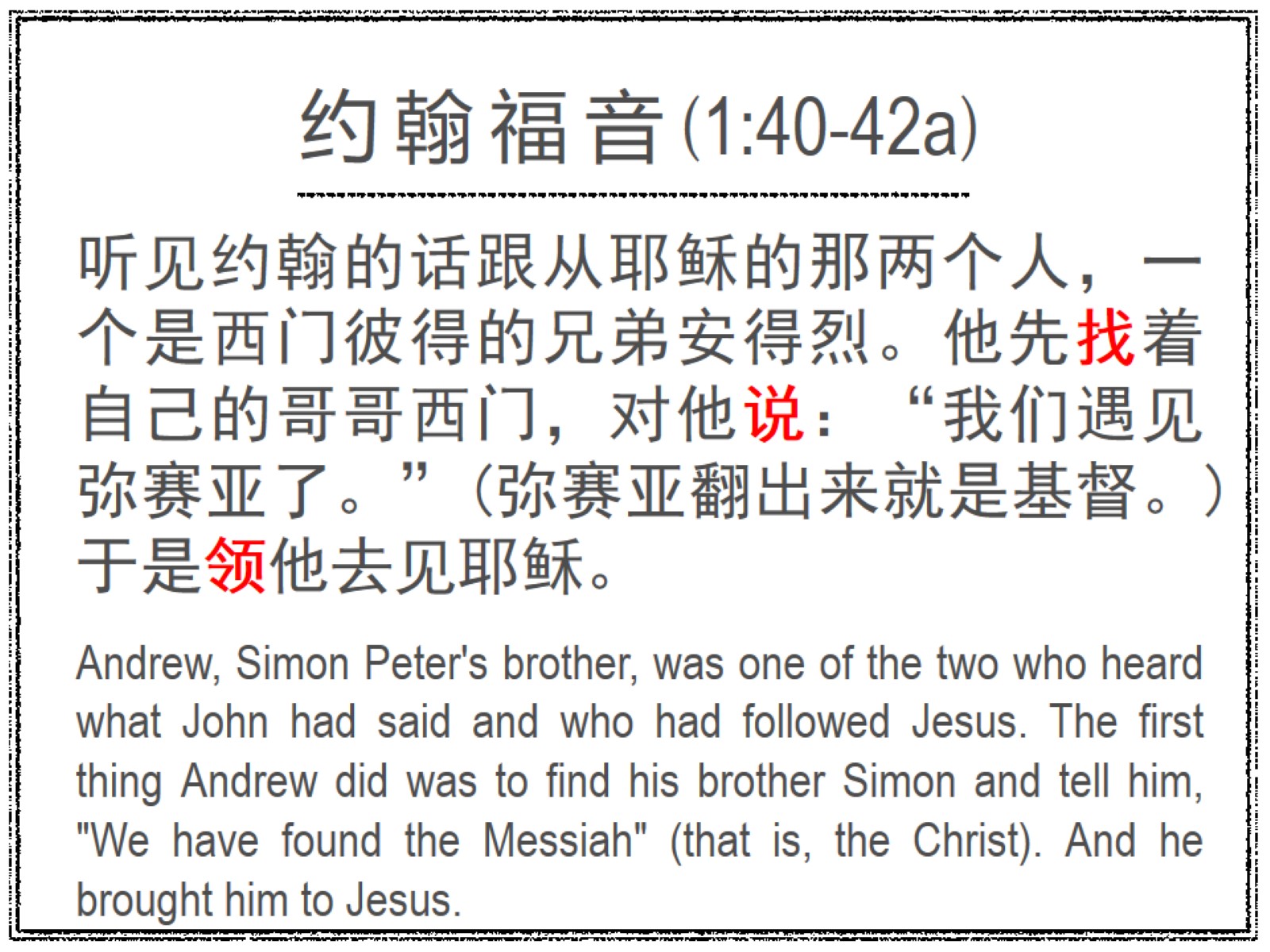 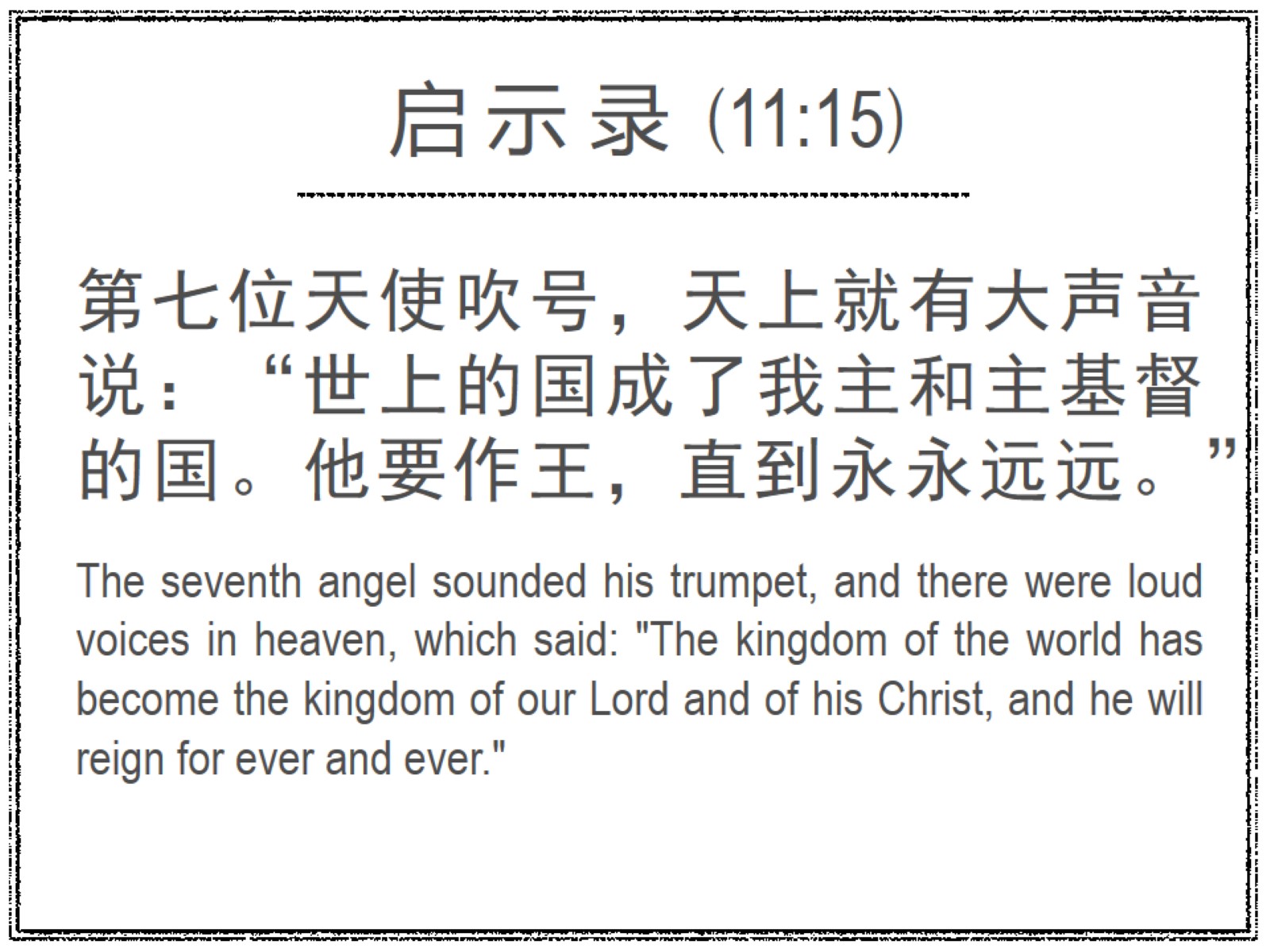 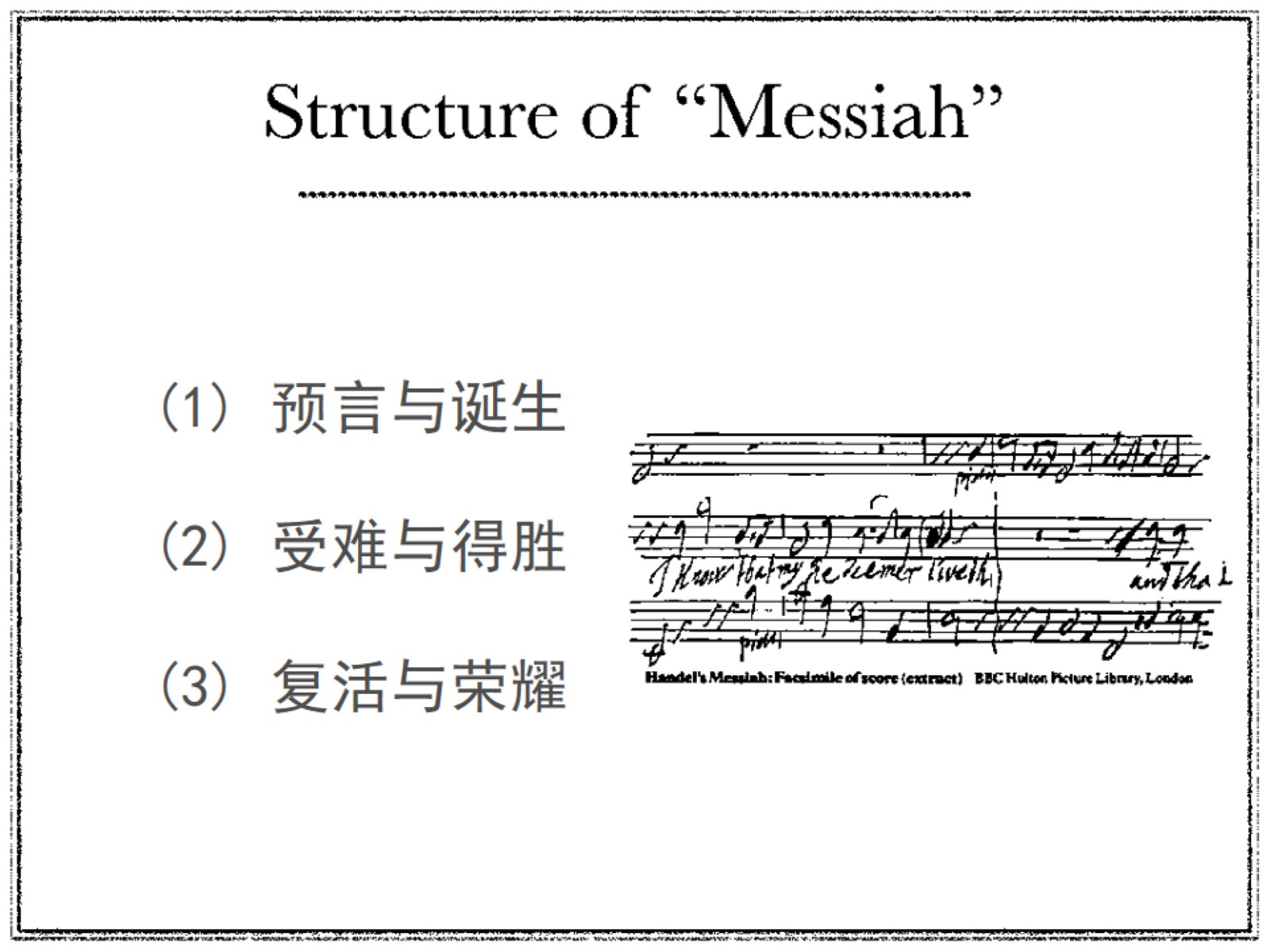 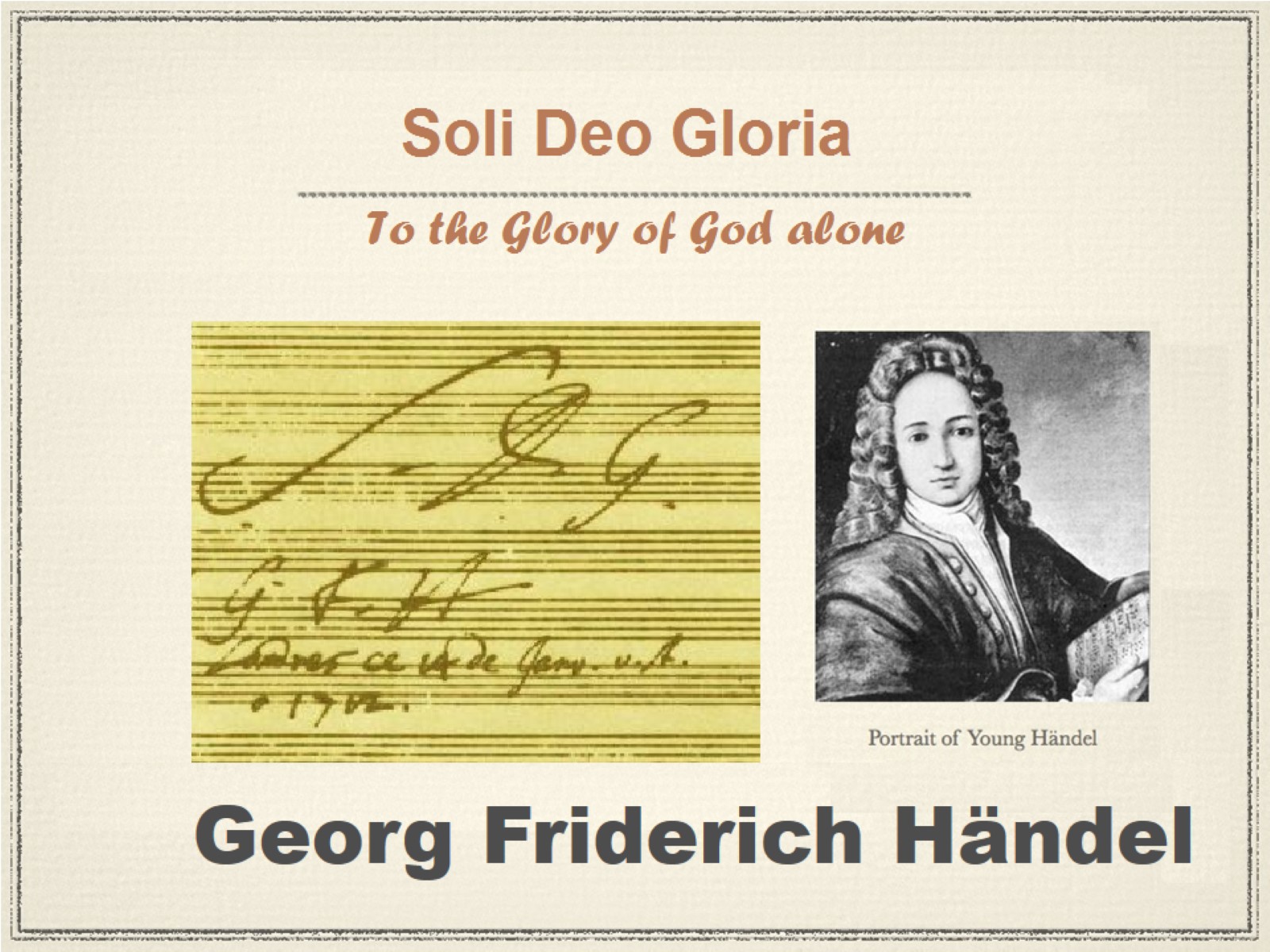 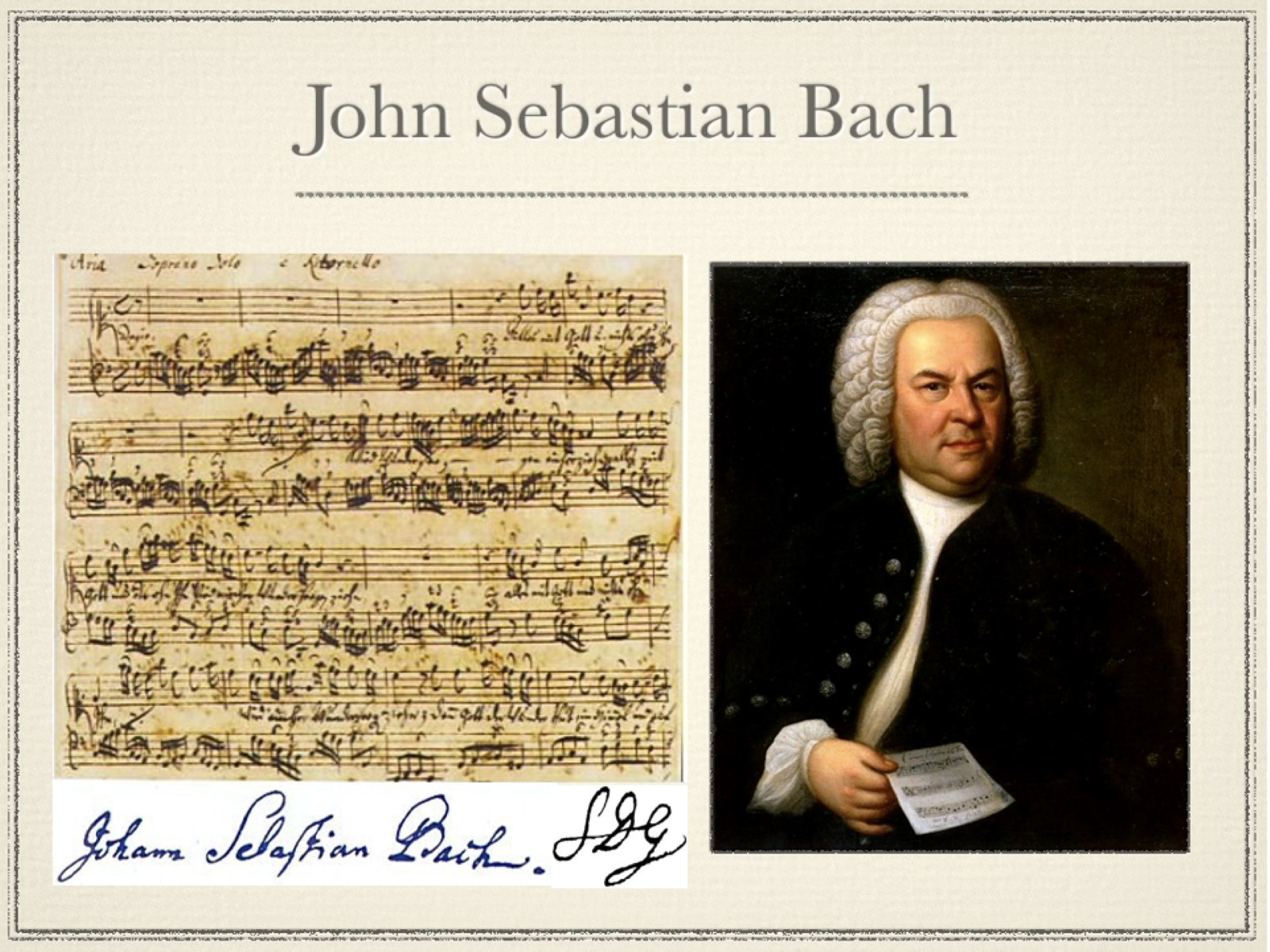 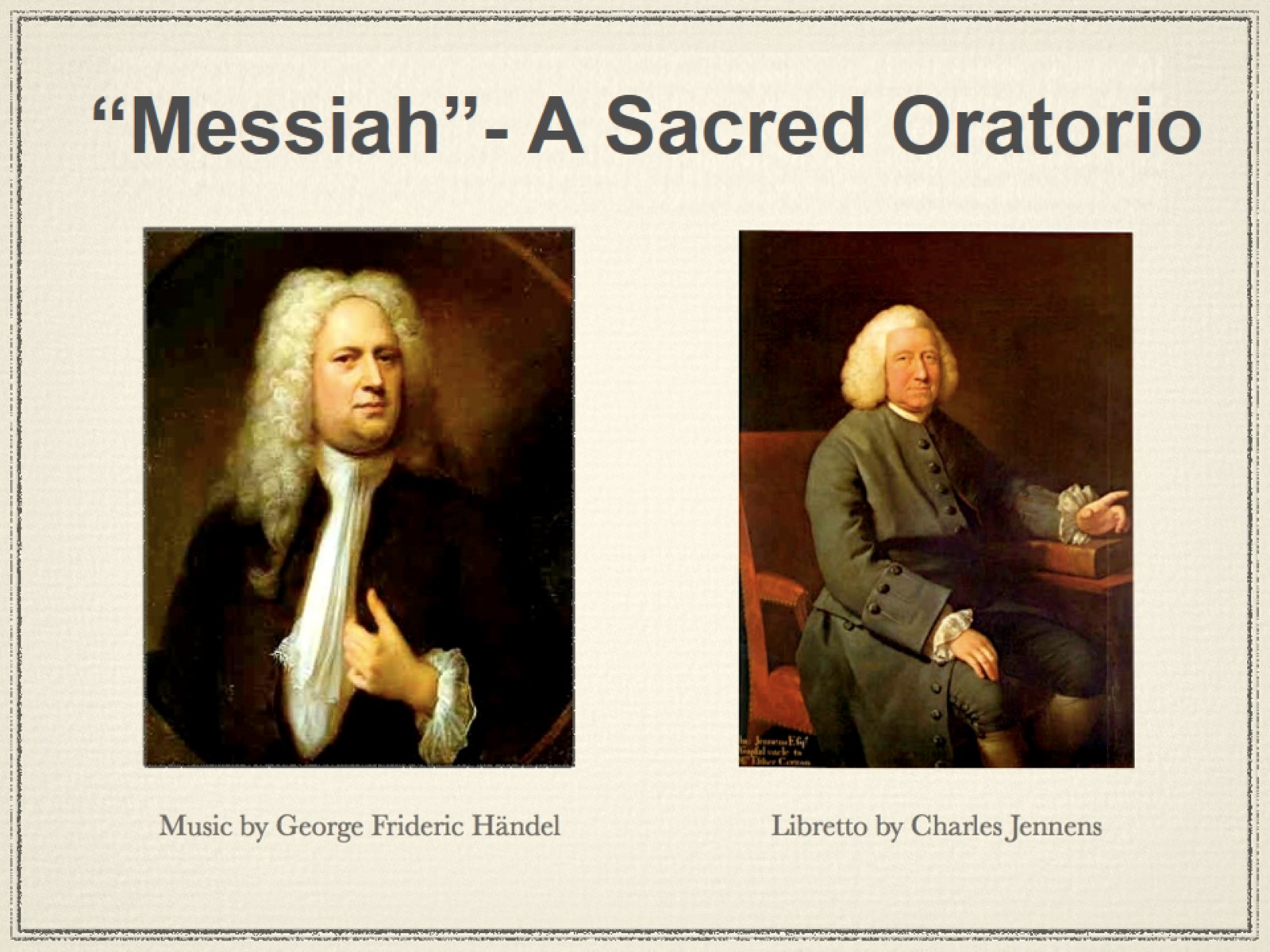 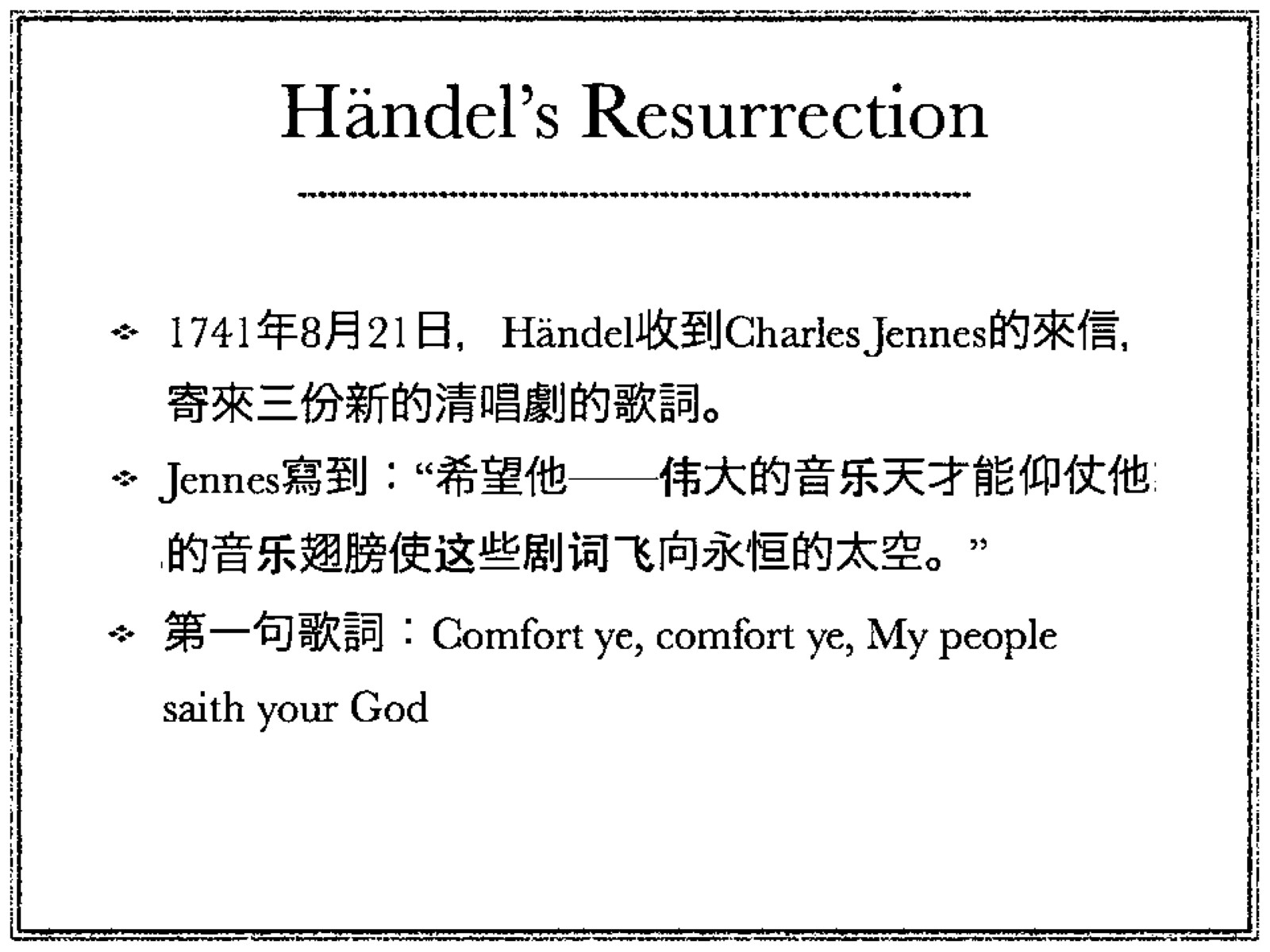 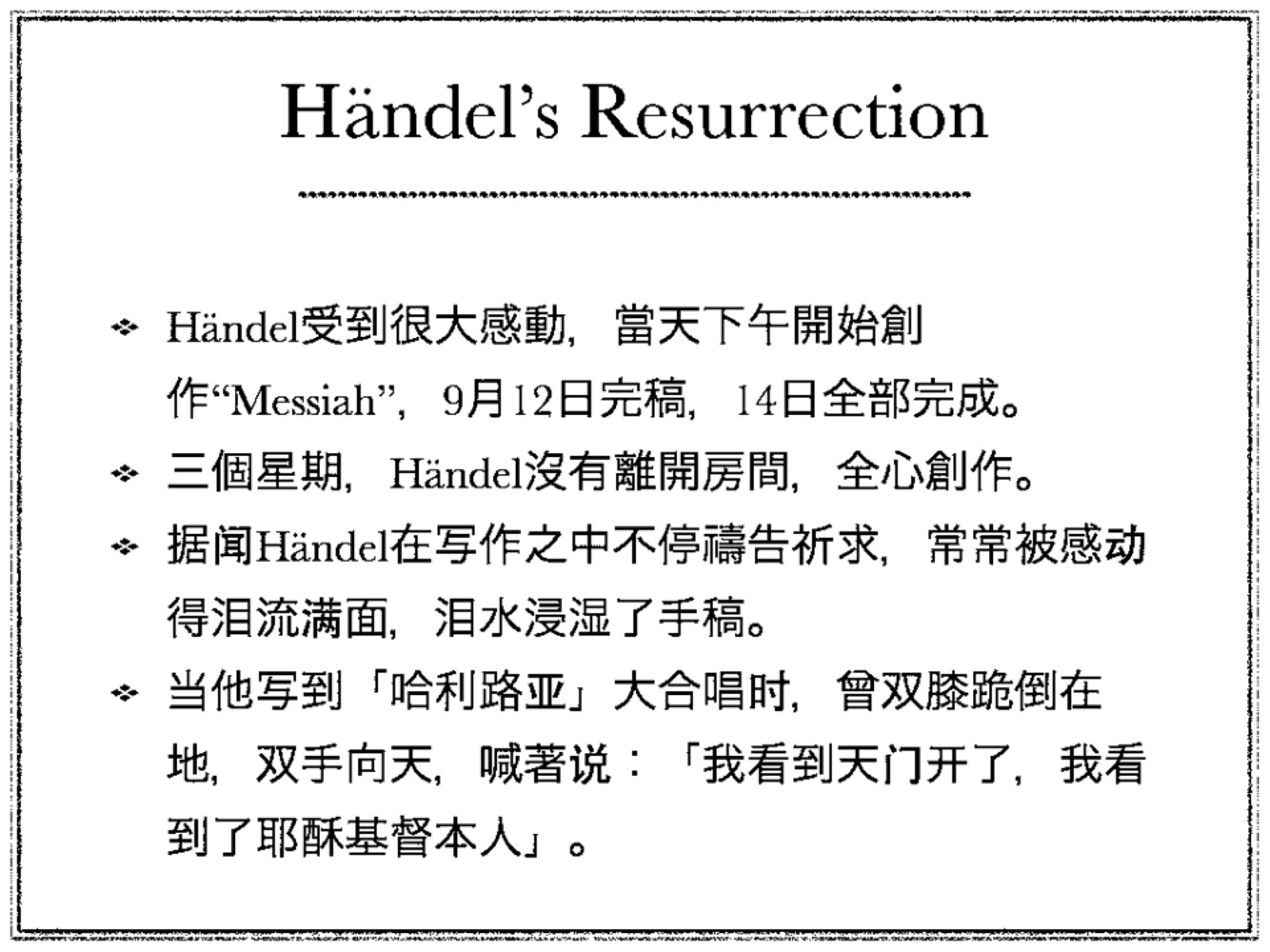 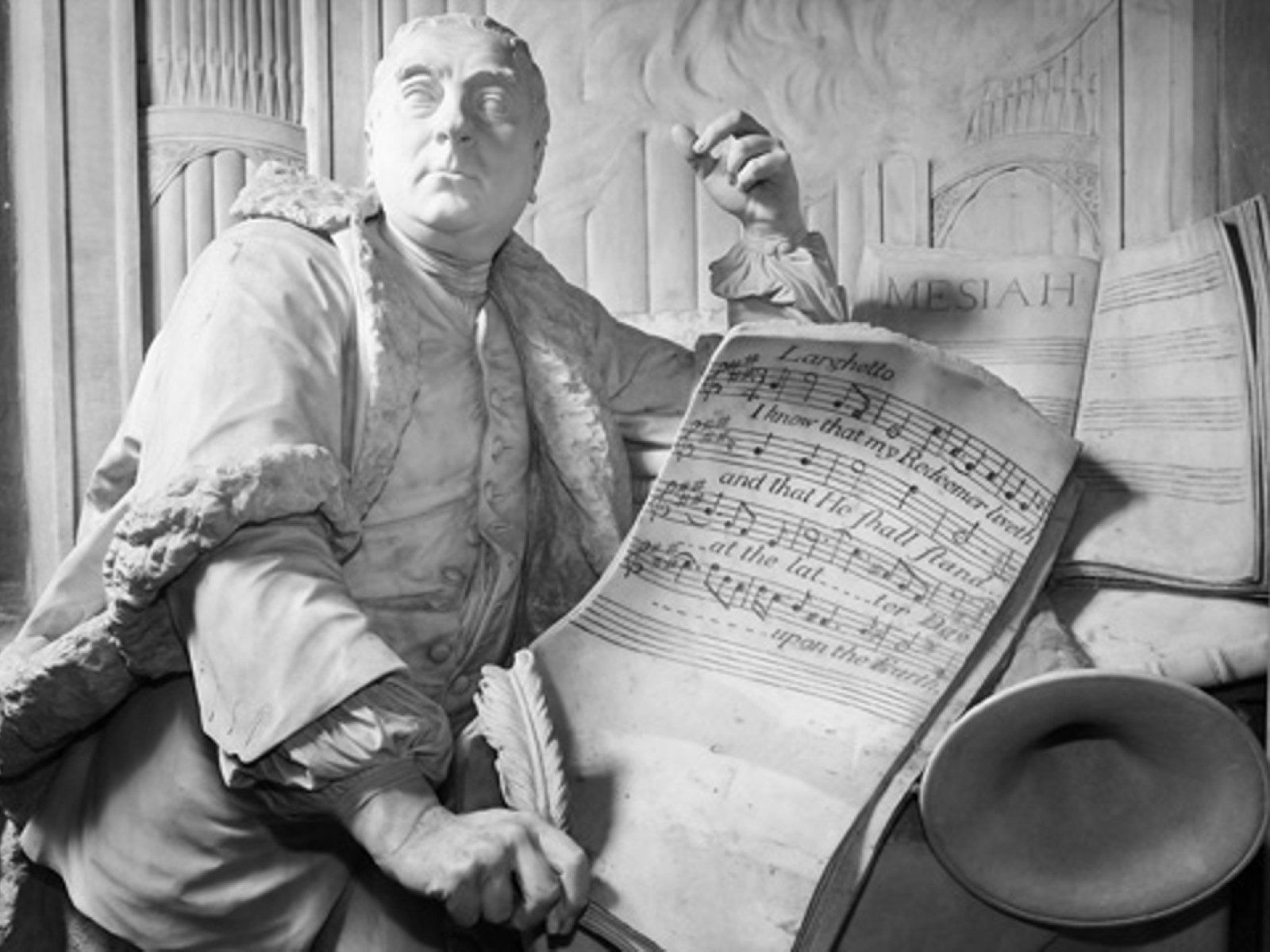 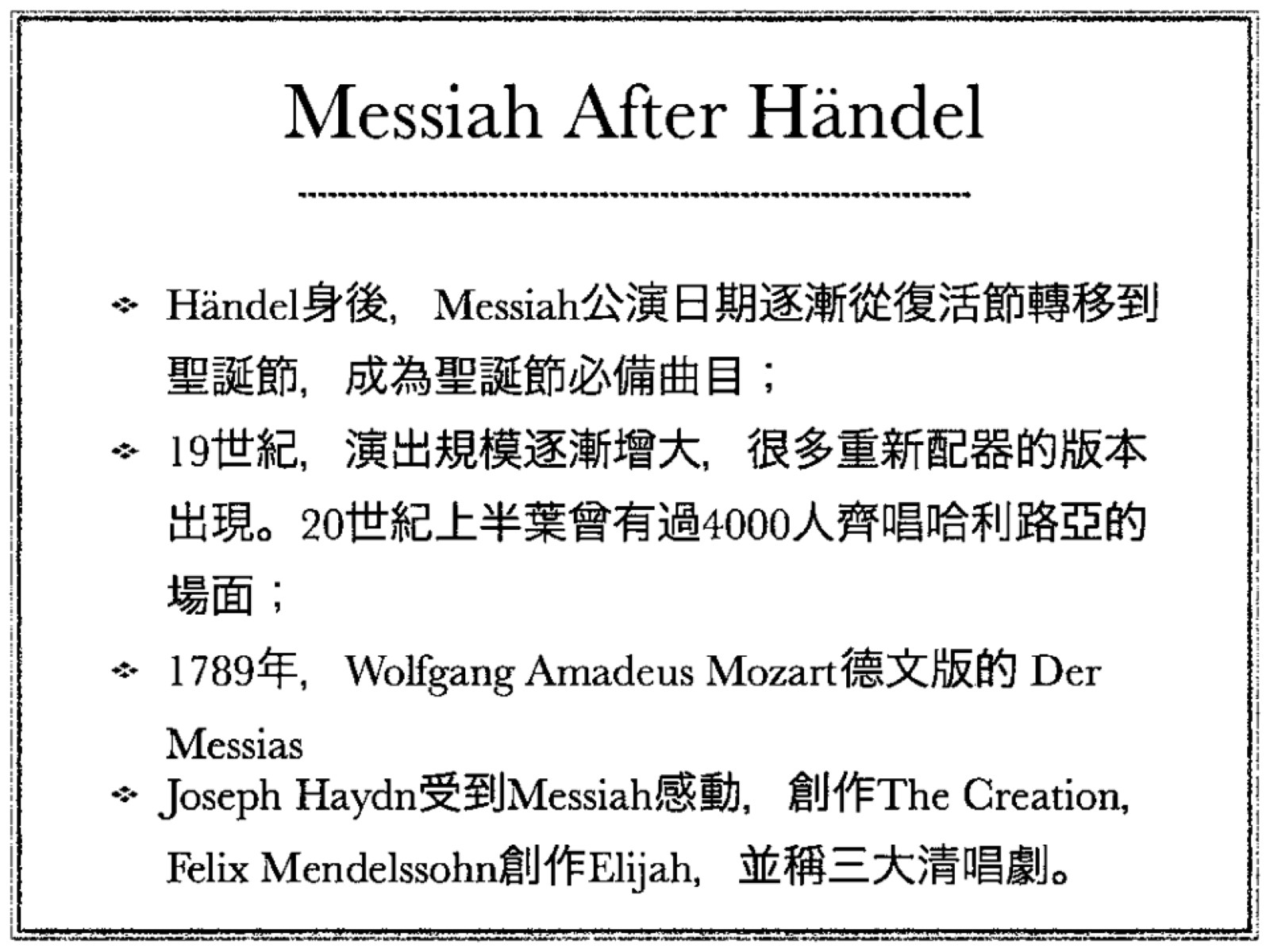 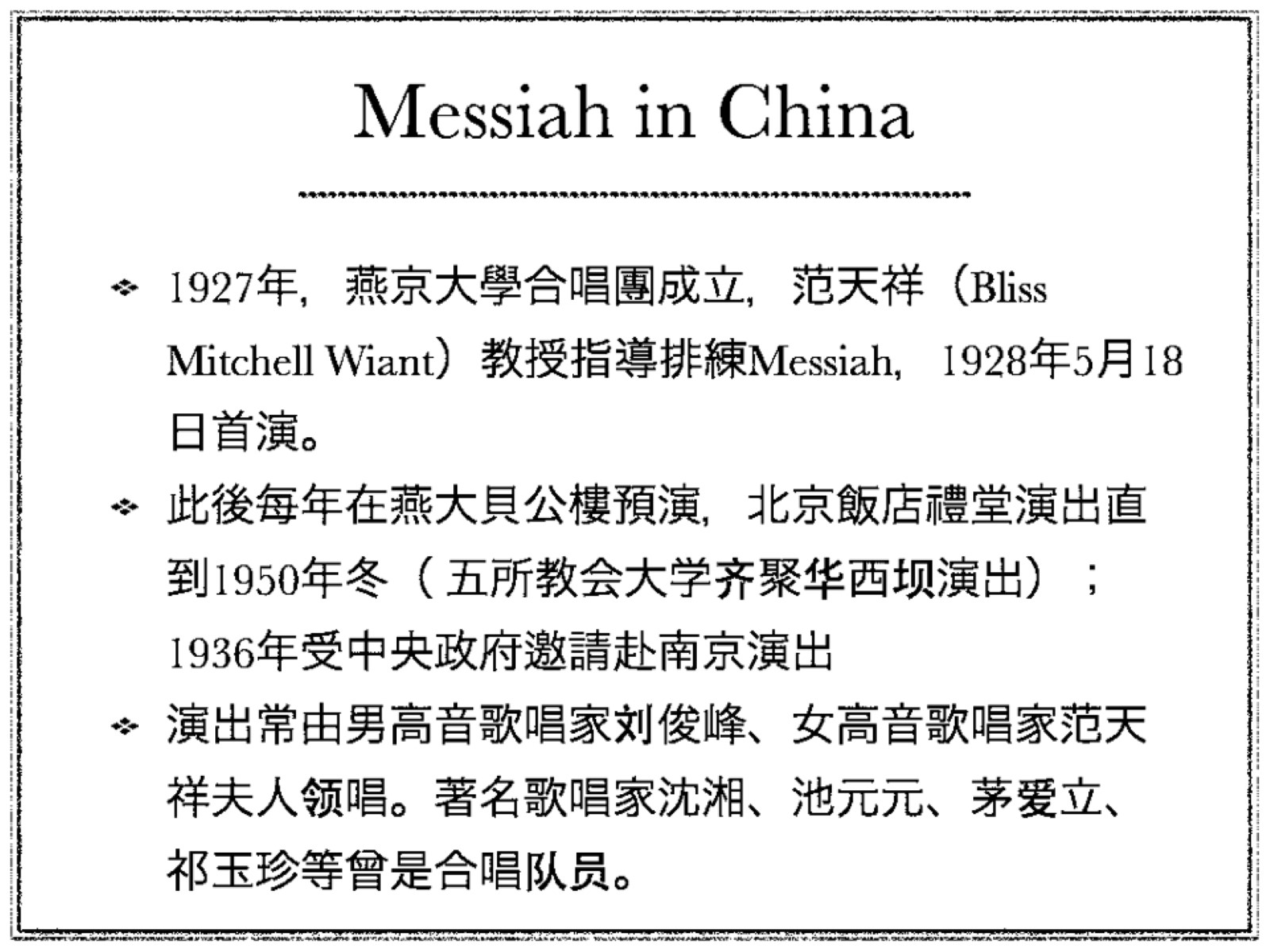 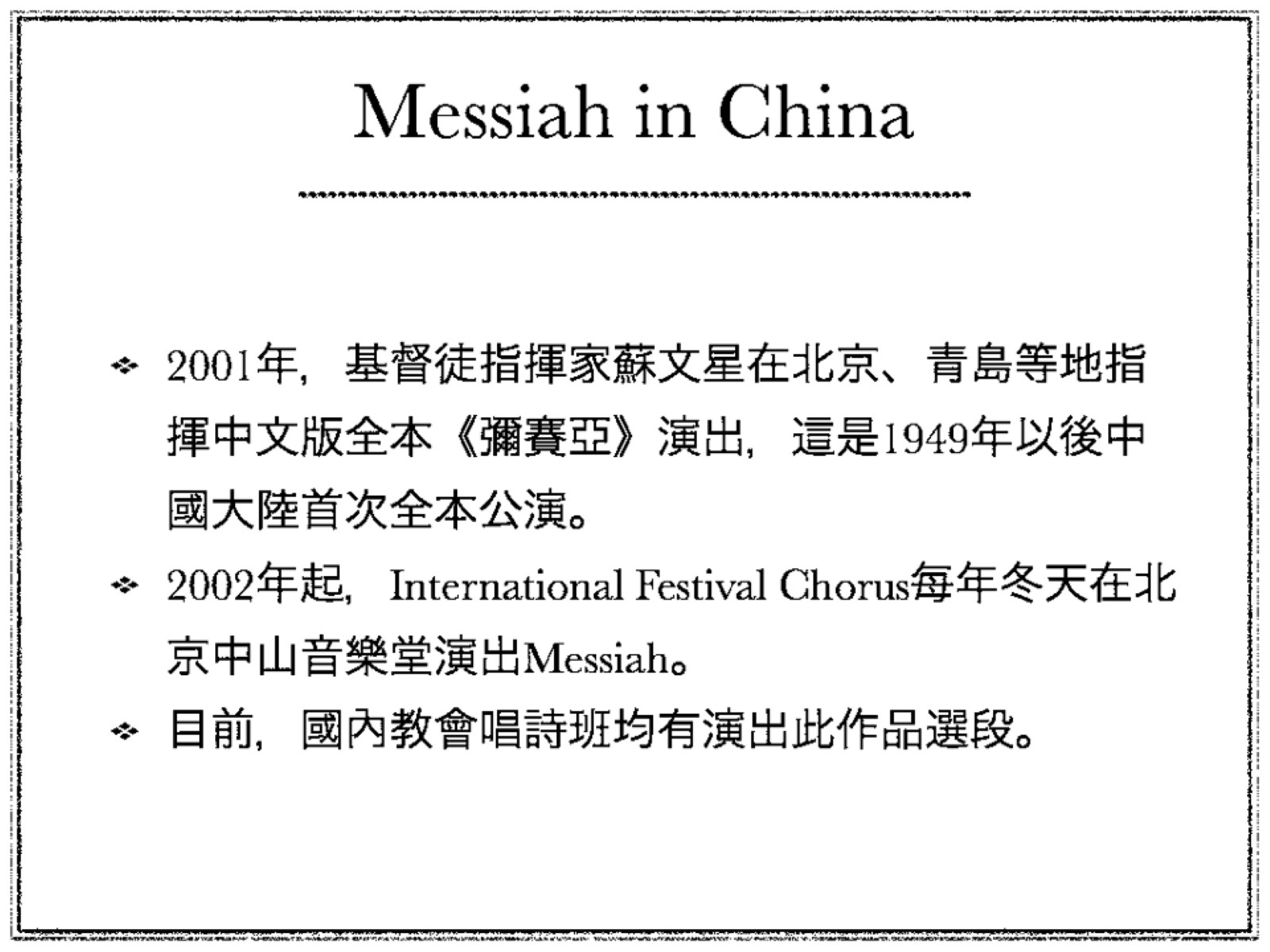 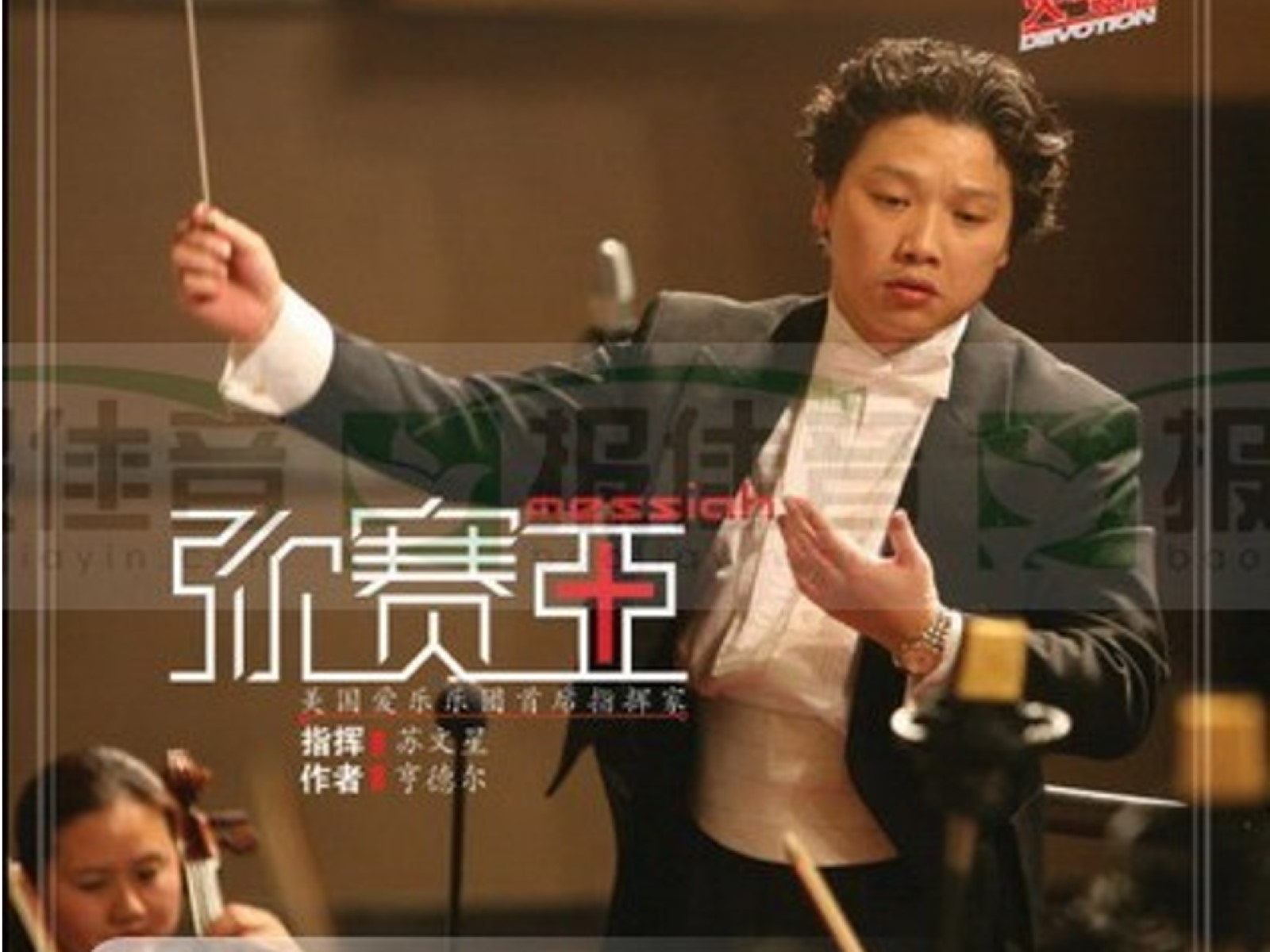 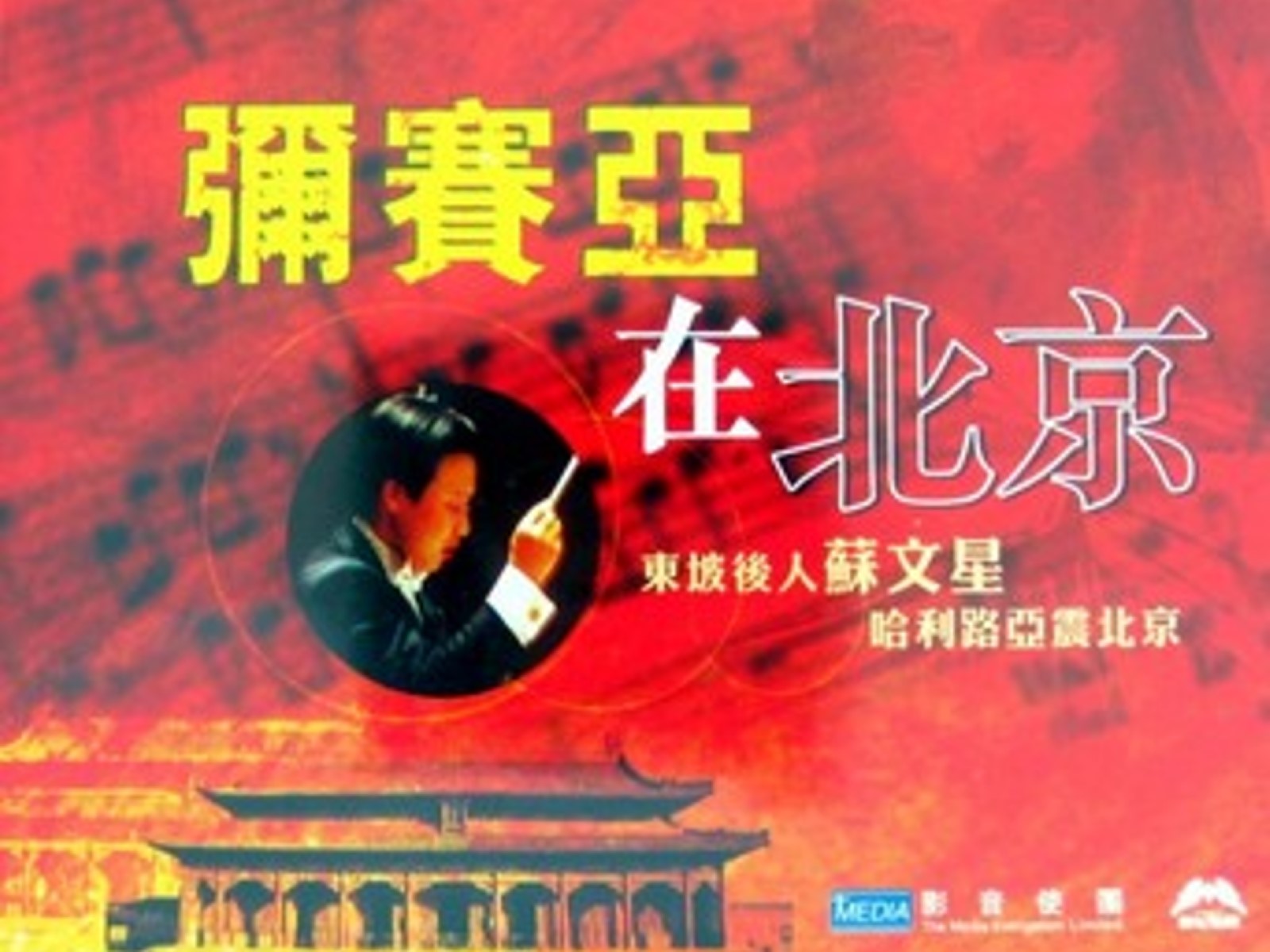 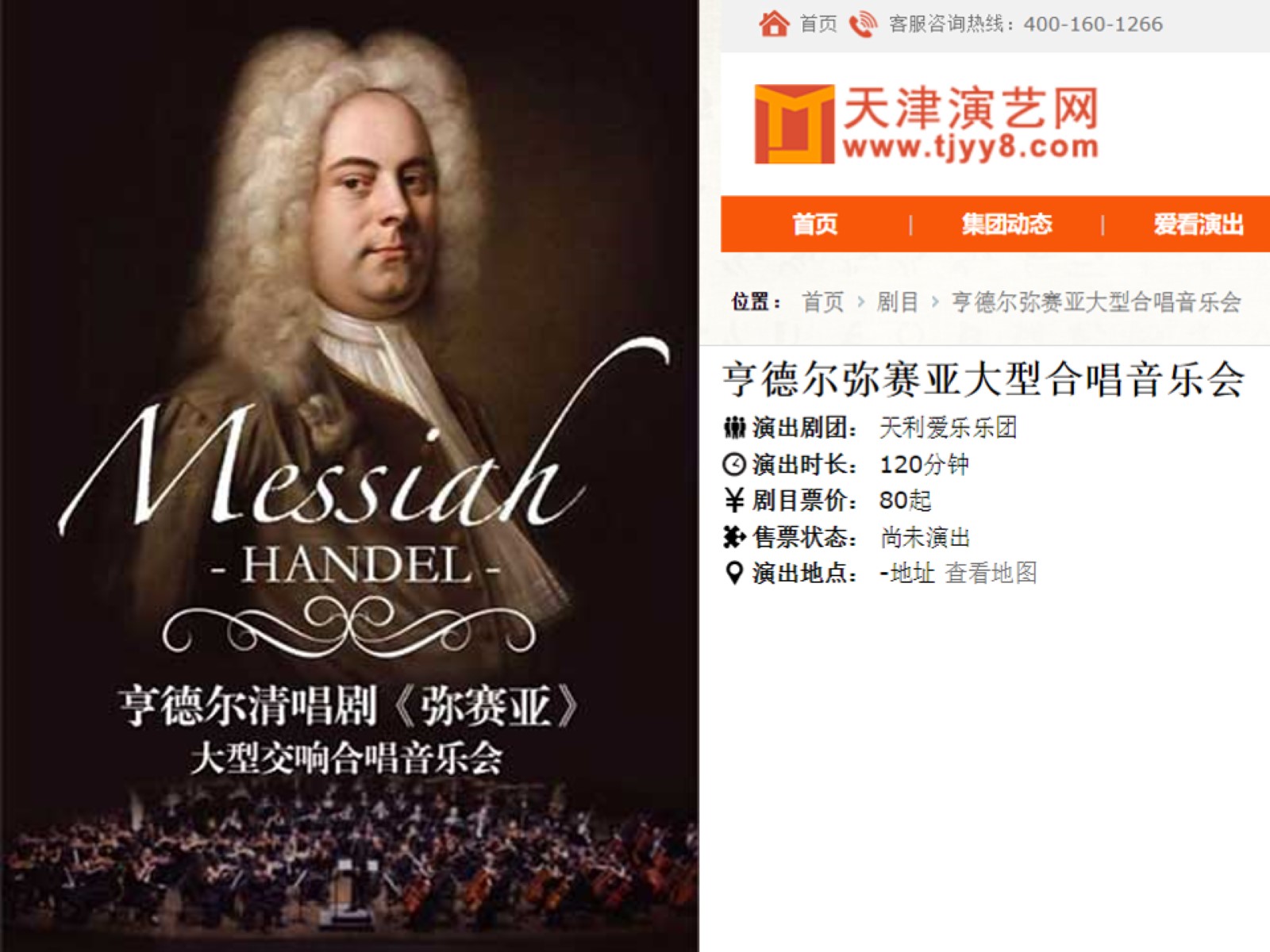 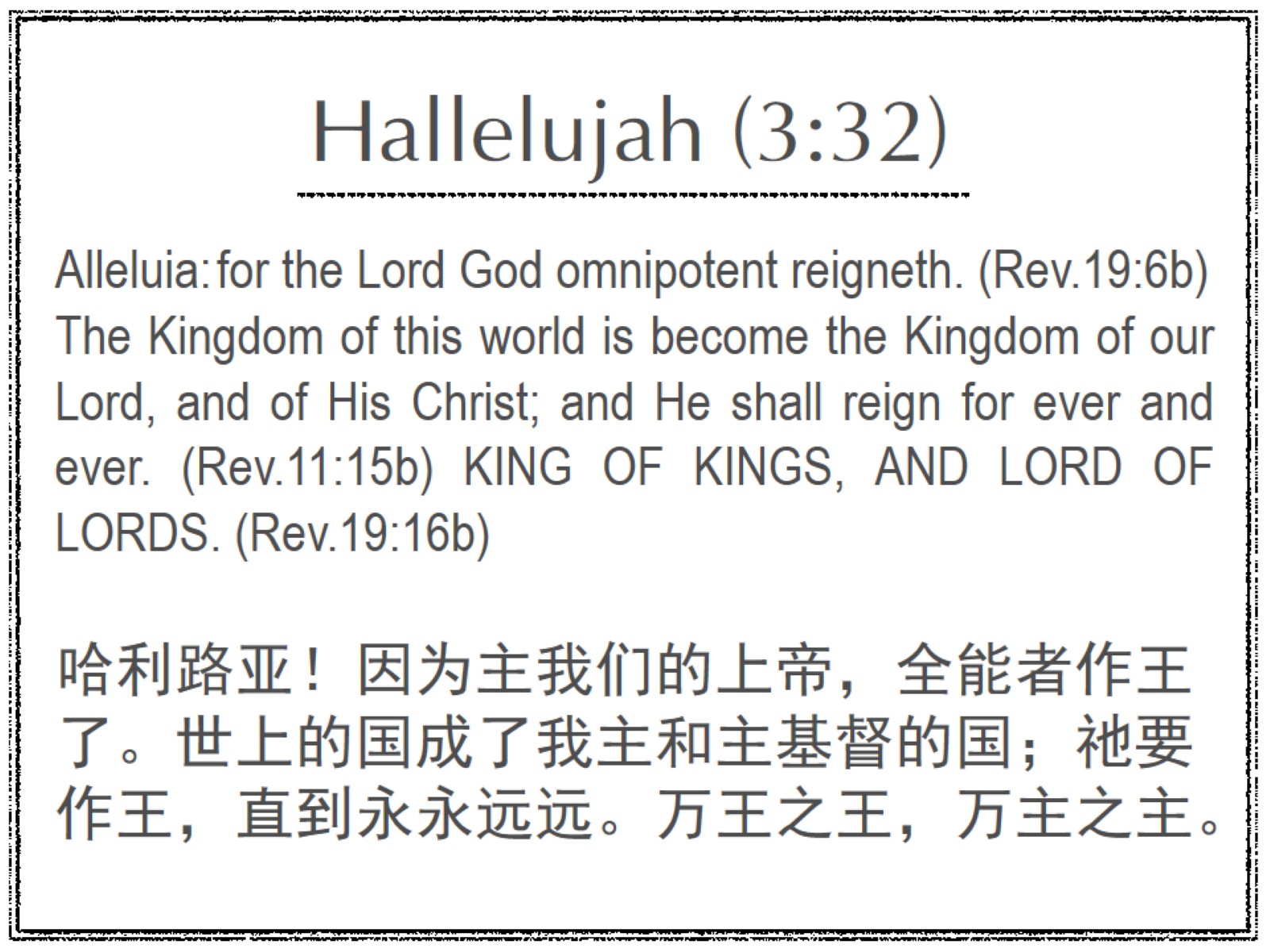 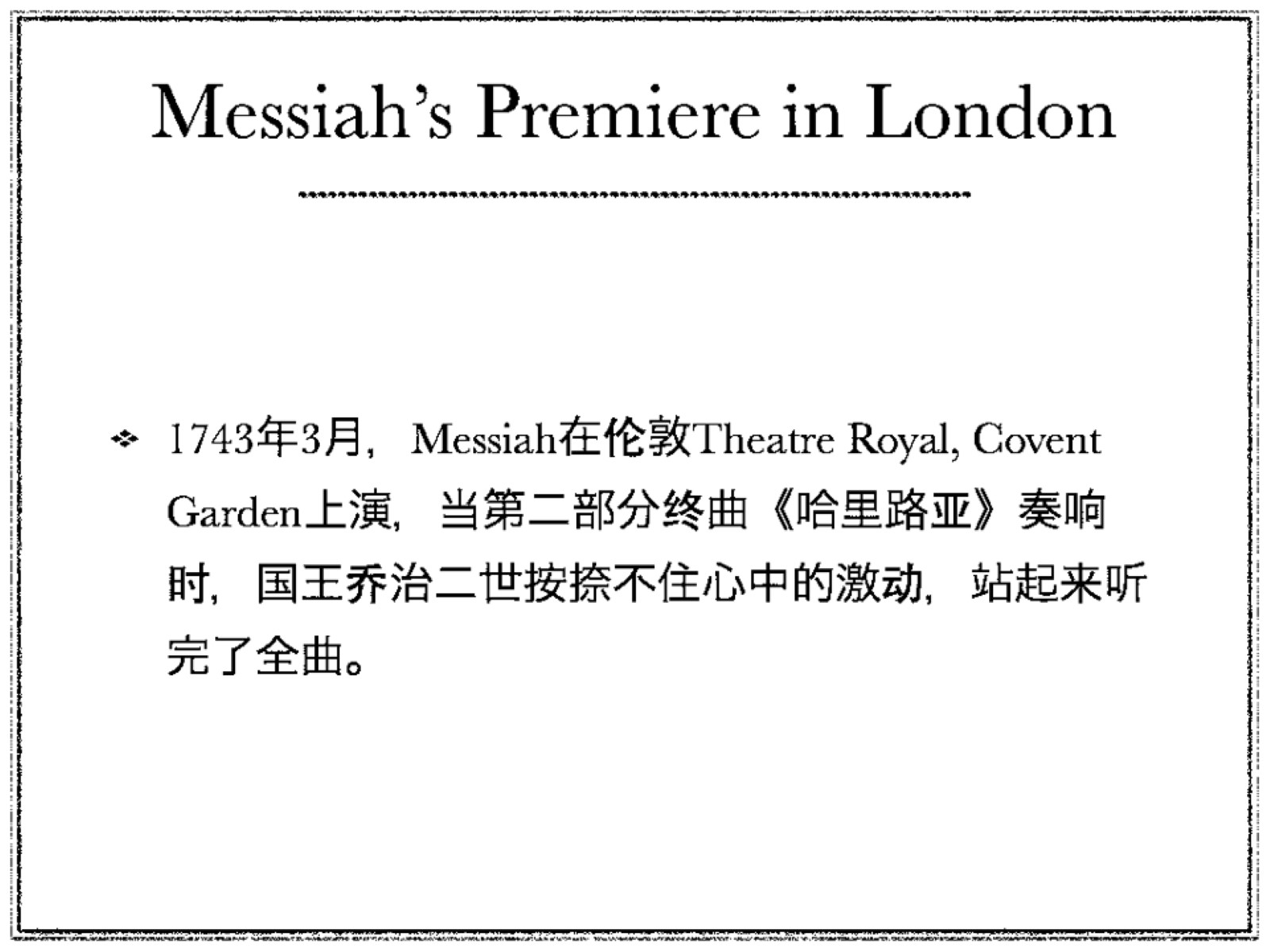 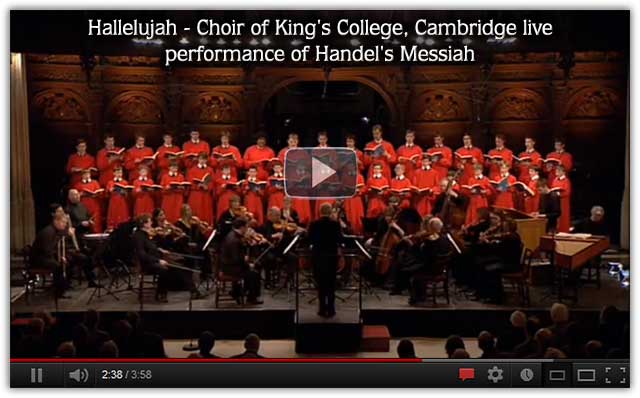 点击:	https://www.youtube.com/watch?v=C3TUWU_yg4s 
	https://www.sosoclip.com/video/45WWA1QQ0809F6AACCMMII.html